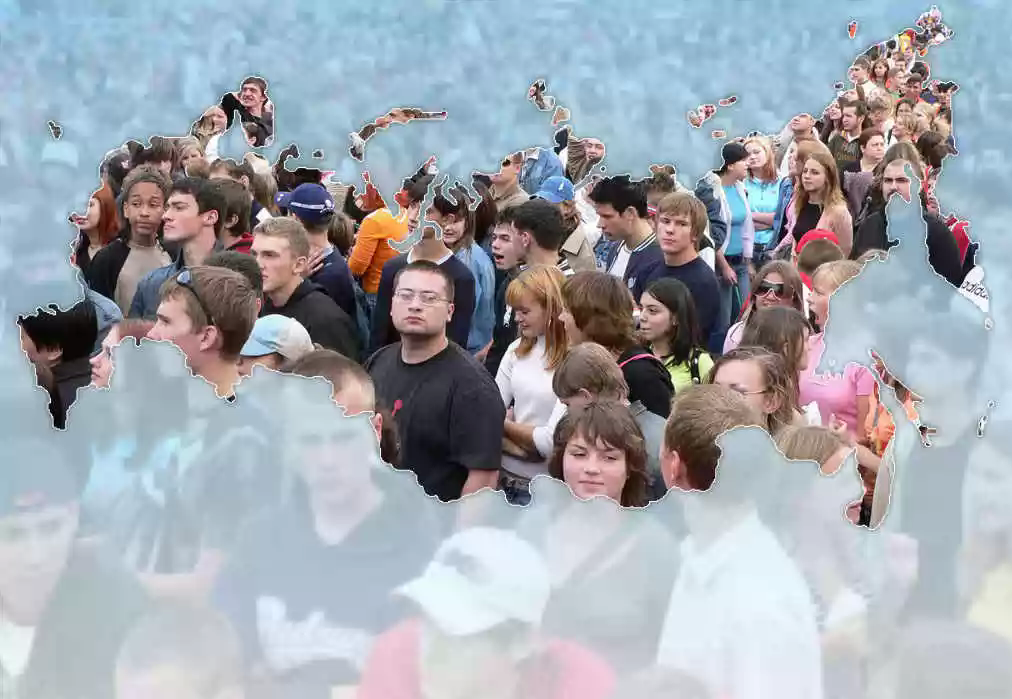 Демографическая ситуация в современной России и проблемы неполной семьи
Урок обществознания
Преподаватель Черемискина С.Г. 
ПУ-36 п.Игра
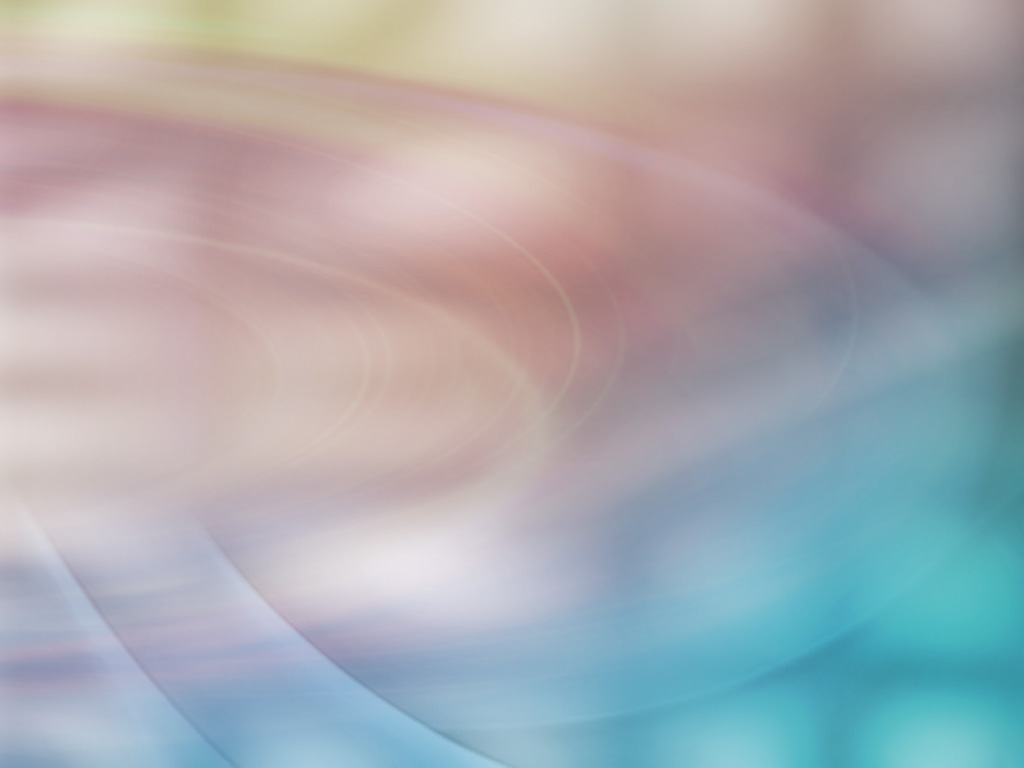 Цели урока:
Проанализировать  демографическую ситуацию в современной России на основе имеющихся статистических данных.
Выявить негативные тенденции демографической ситуации в России, оценить ситуацию.
Определить, как Правительство РФ решает демографические проблемы.
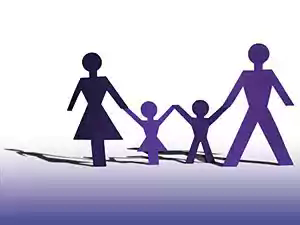 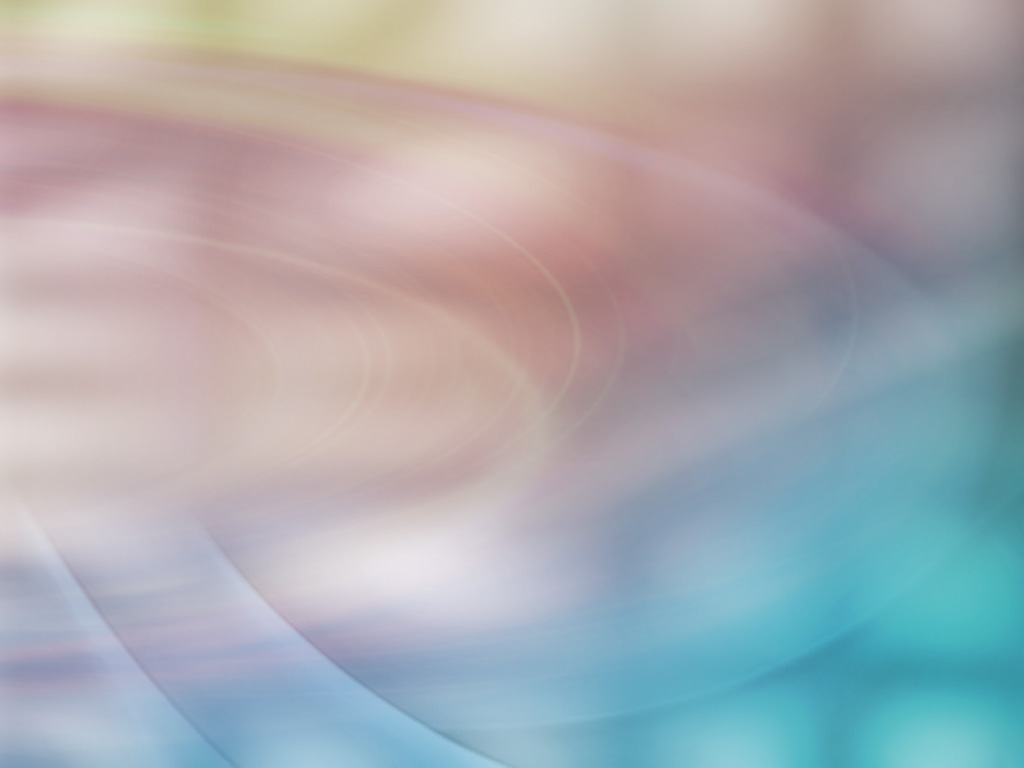 Газеты пишут:
«Вымираем!»
«В семье кризис!»
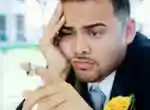 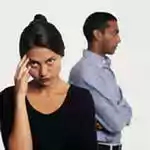 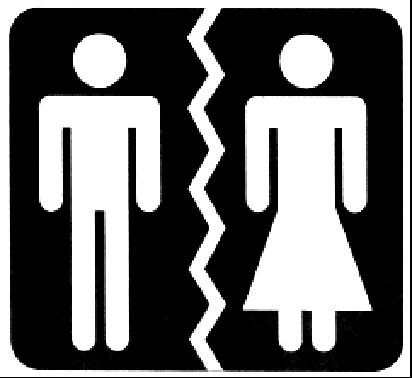 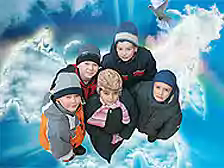 Депопуляционный «взрыв» в России»
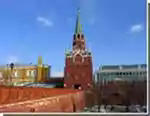 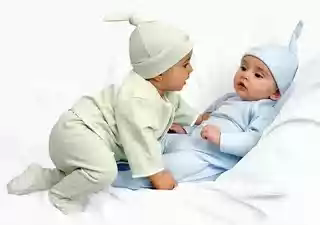 «Повышение рождаемости 
в России – вопрос государственной безопасности»
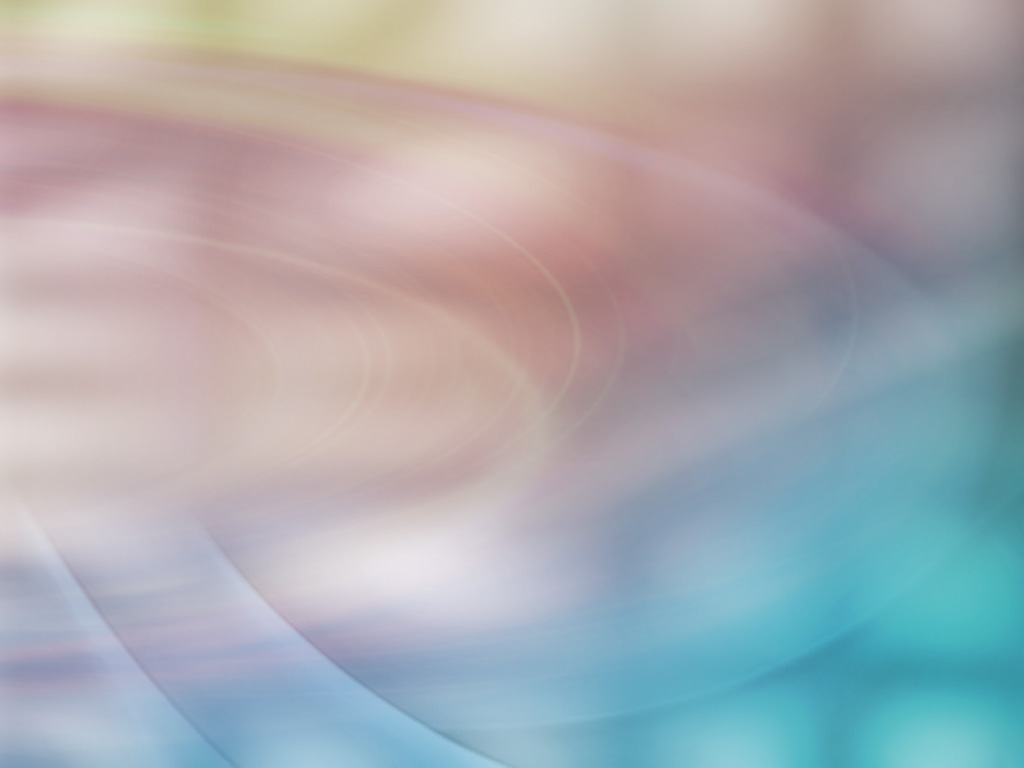 Что такое демография?
Демография — наука о закономерностях воспроизводства населения, о зависимости его характера от социально-экономических, природных условий, миграции, изучающая численность, территориальное размещение и состав населения, их изменения, причины и следствия этих изменений и дающая рекомендации по их улучшению.
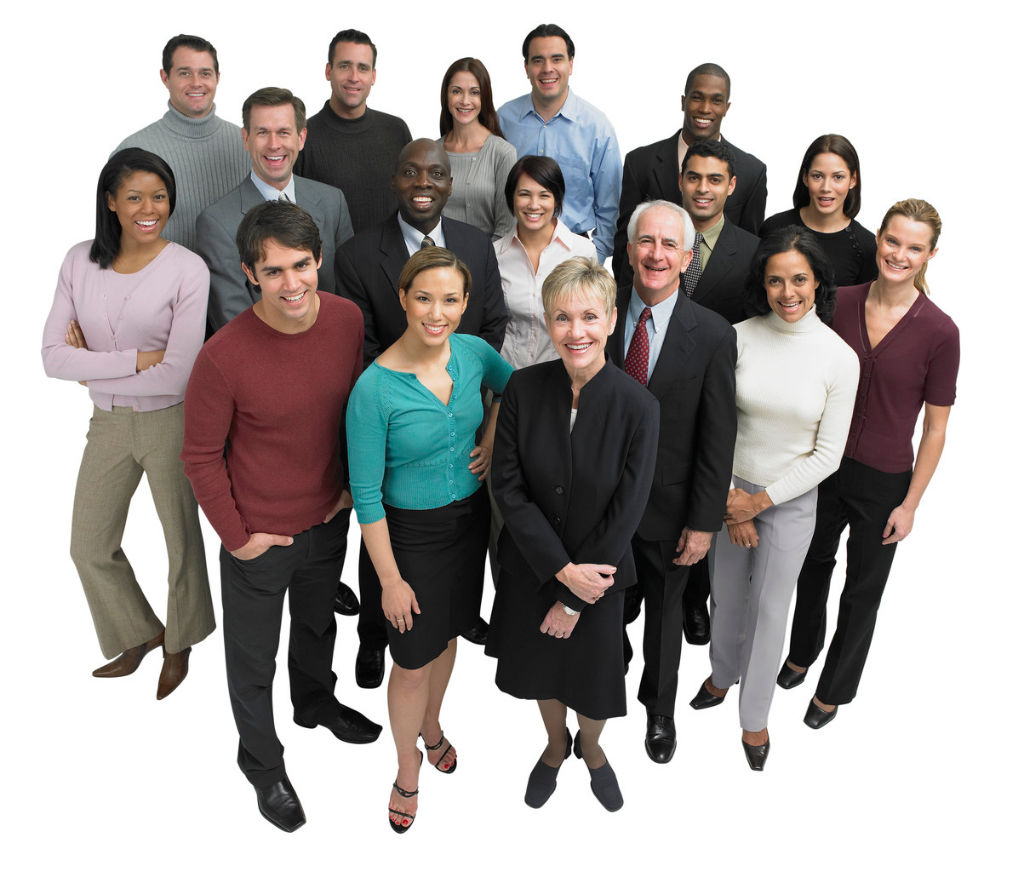 Семимиллиардный житель Земли
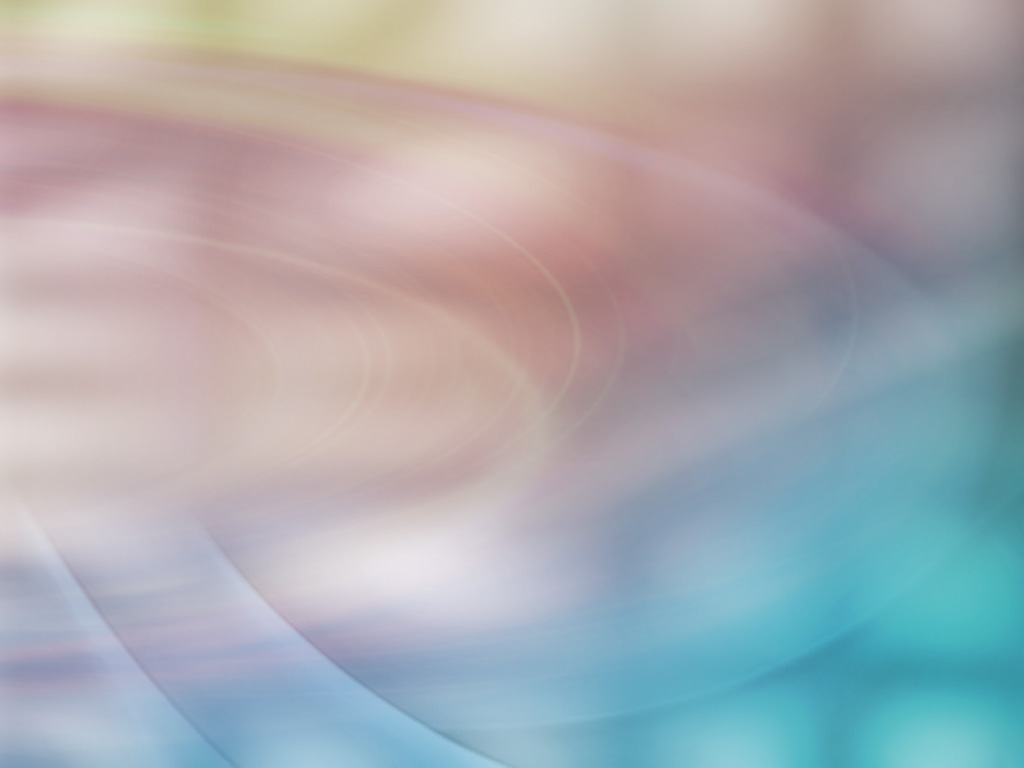 По данным Фонда Организации Объединенных Наций в области народонаселения, население Земли 31 октября 2011года достигло 7 миллиардов человек. 
"Юбилейным" новорожденным стал россиянин – Петр Николаев весом 3,6 кг и ростом 50 см, родившийся в 00:02 в Калининграде.
.
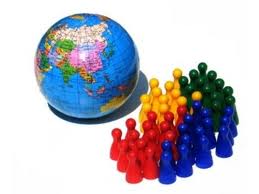 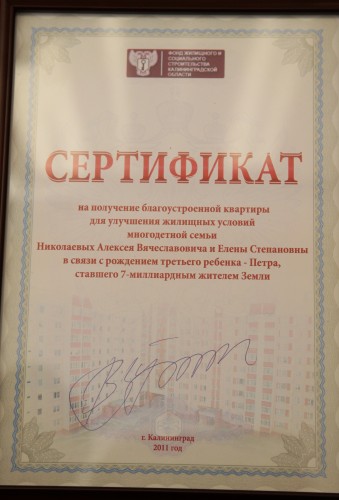 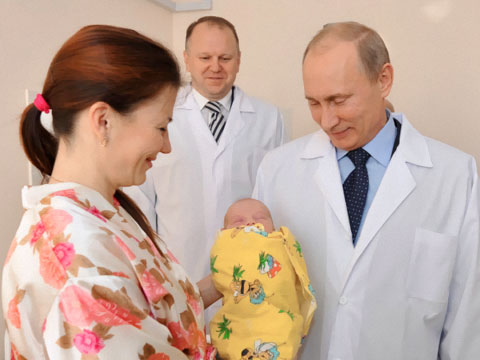 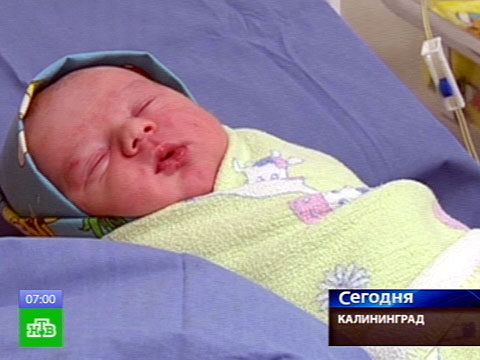 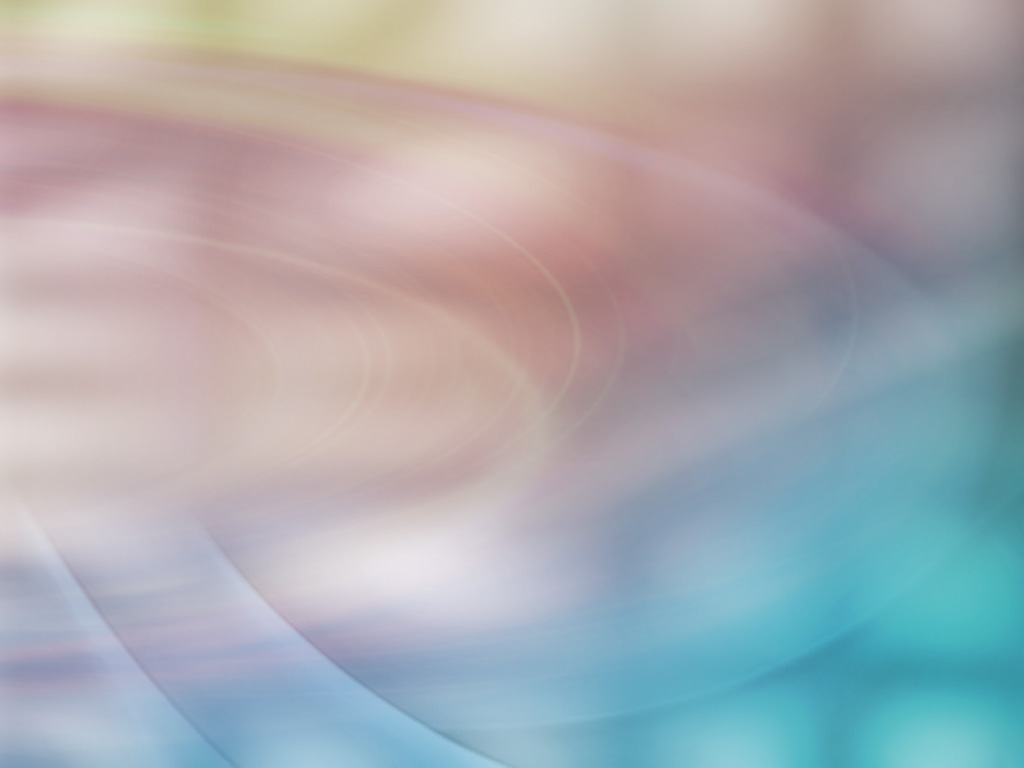 Тенденции развития семьи  в РФ
Опросы общественного мнения в России показывают, что семья воспринимается в качестве одной из главных жизненных ценностей и как условие счастливой жизни. Более того, стабильность или нестабильность общественной жизни, здоровье нации напрямую ставится в зависимость от состояния семьи. Разрушающаяся семья – одно из условий деградации общества.
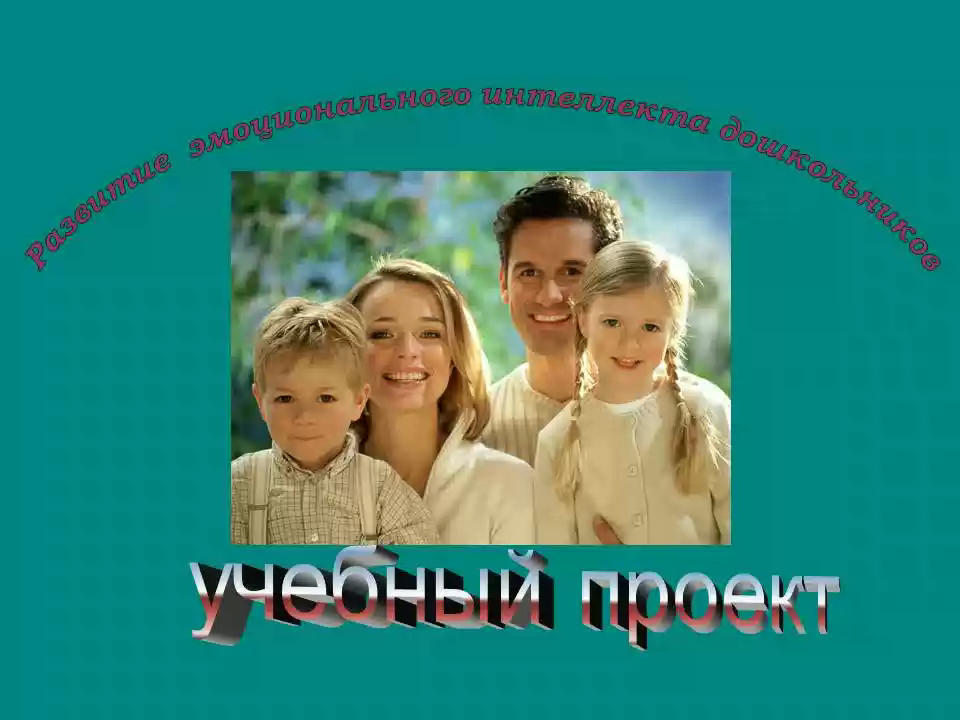 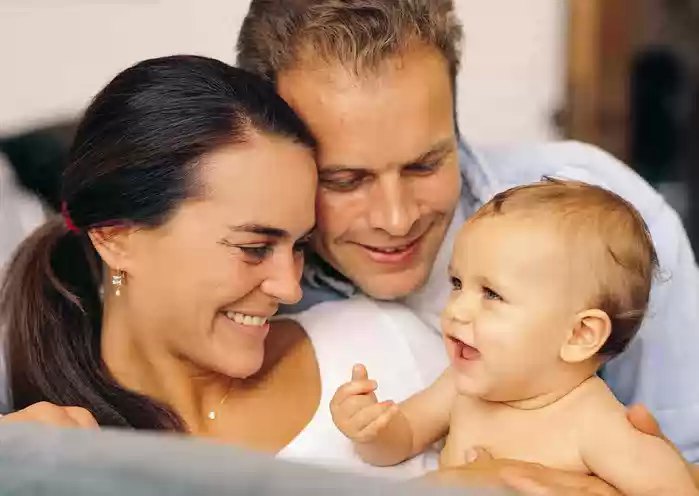 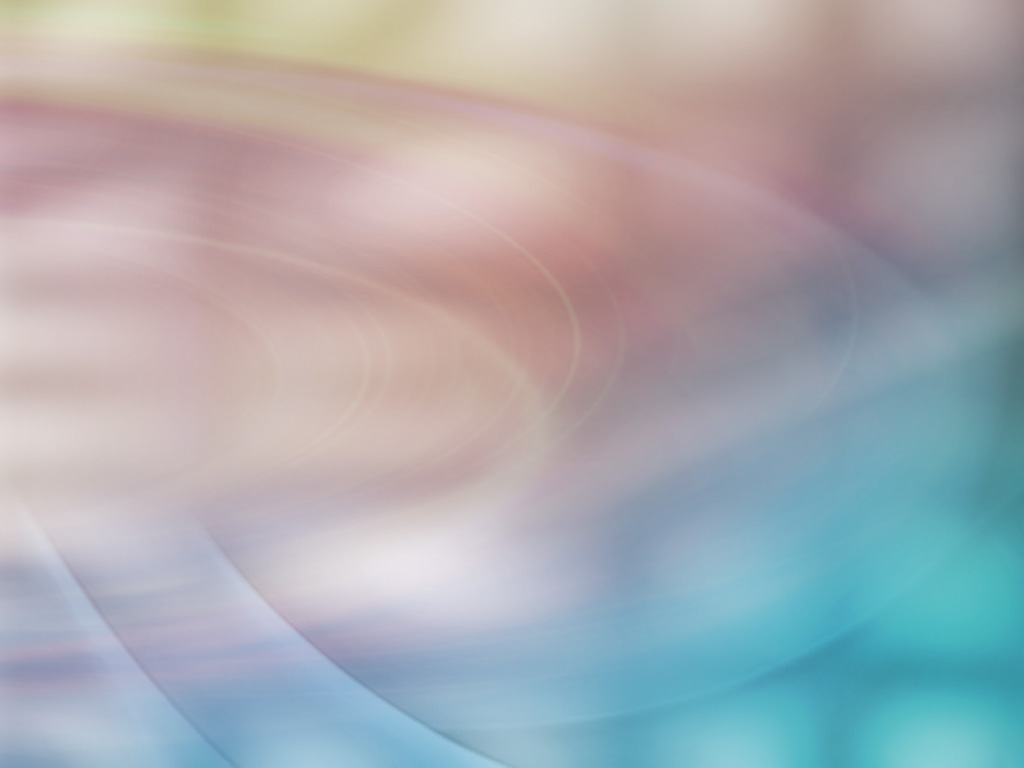 Тенденции развития семьи  в РФ:
Рост регистрируемых браков.

 Увеличение возраста, вступающих в брак.

Увеличение возраста родителей на момент рождения первого ребёнка в семье.

 Увеличение числа разводов.

Сокращение среднего размера семьи.
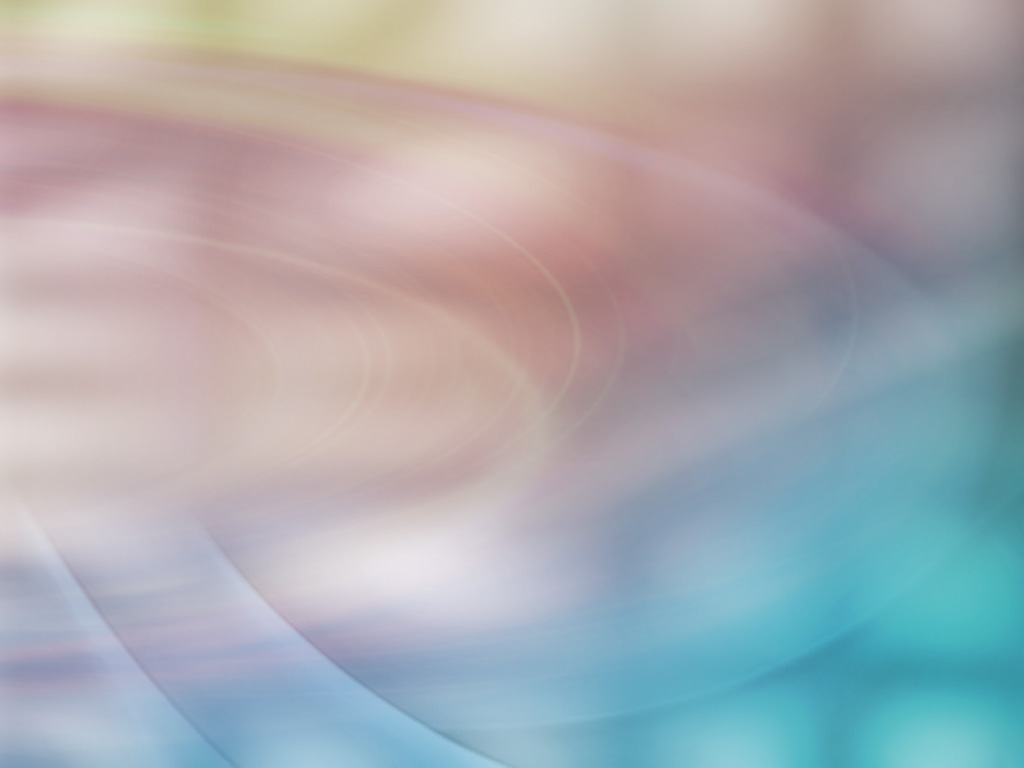 Тенденции развития семьи в РФ:
Усиление  проблем, препятствующих    
     браку: отсутствие  жилья, достойного  
     заработка; недостаточная  социально-    
     психологическая  готовность к браку,   
     психологические перегрузки партнеров.

 Снижение  экономической роли мужчины            
     в семье.

 Снижение эффективности взаимодействия    
     между поколениями в семье.
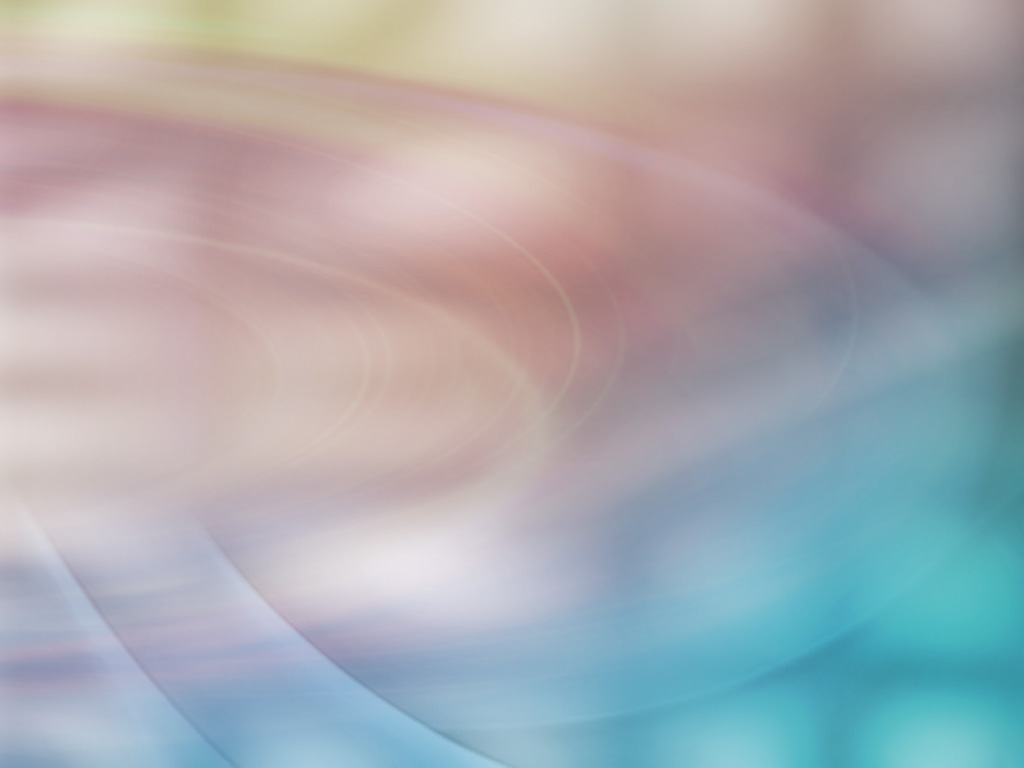 Модель типичной (идеальной) семьи современного общества
Полная (нуклеарная – от лат.   nukleus - ядро).
Одна пара супругов.
Зарегистрированный брак.
Работающих в семье двое.
 Среднее число   членов  семьи – 3,6  человека.
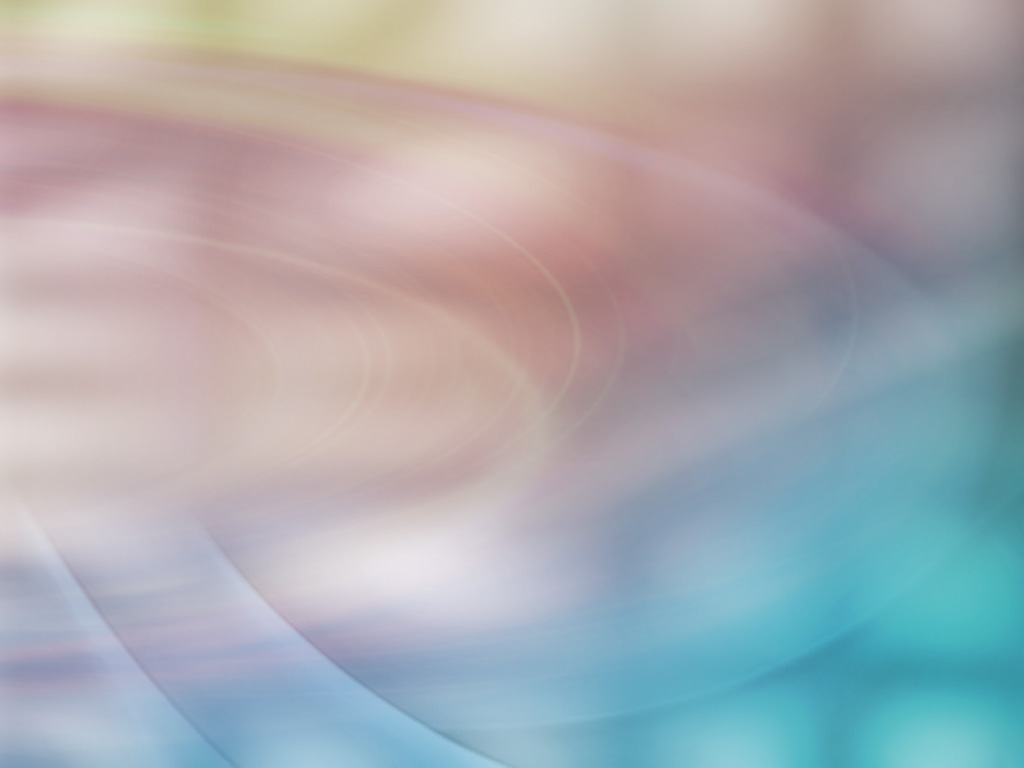 Отклонения от идеальной модели:
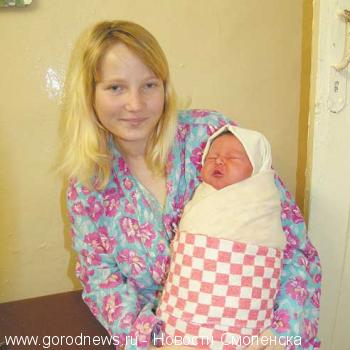 Неполная семейная группа, в которой изначально нет одного из членов семьи. 


    Распавшаяся семья из-за намеренного ухода одного из супругов, аннулирование брака, развод.
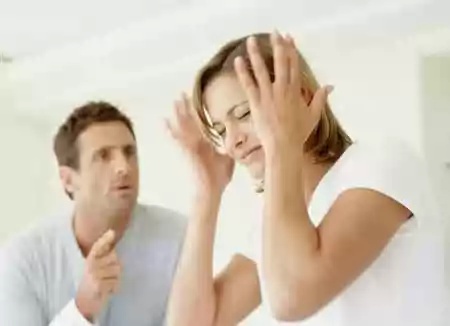 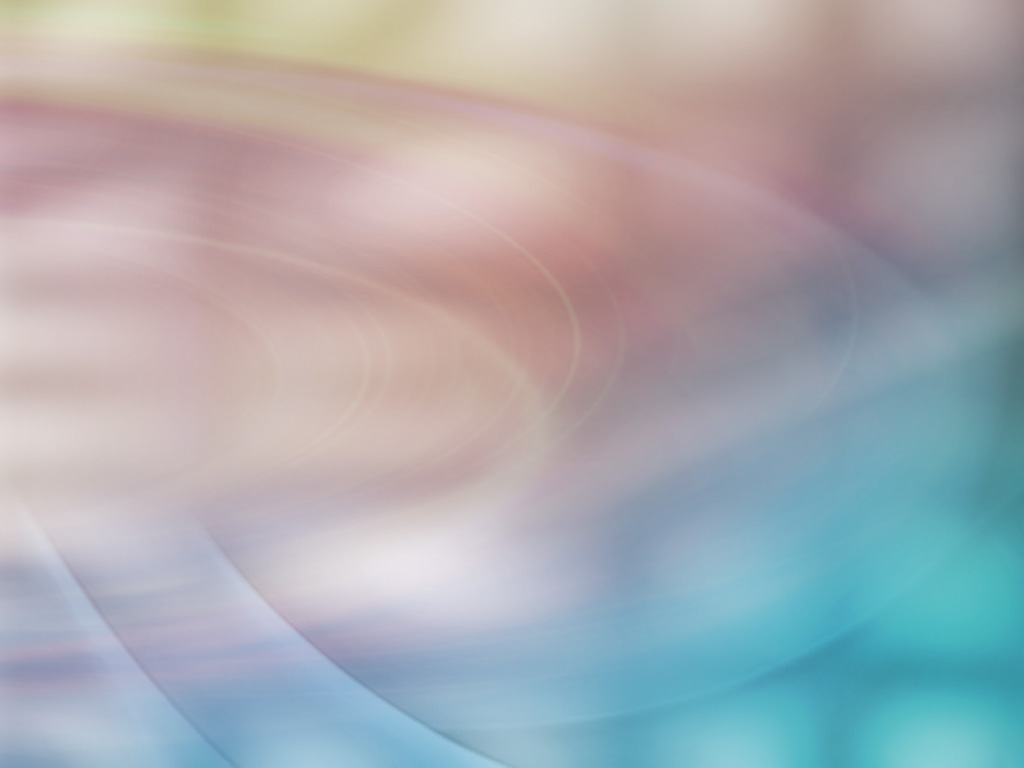 Отклонения от идеальной модели:
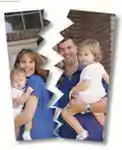 Семья, переживающая кризис, вызванный внешними событиями: смерть одного из супругов, заключение в тюрьму и пр.;
    
     Семья как «пустая оболочка», когда супруги живут вместе по принуждению или фиктивный брак.
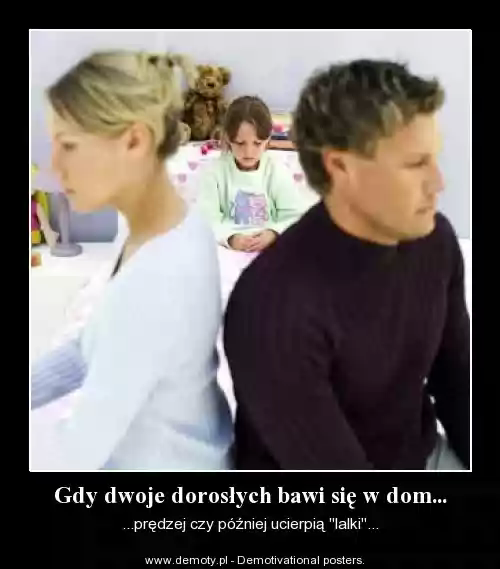 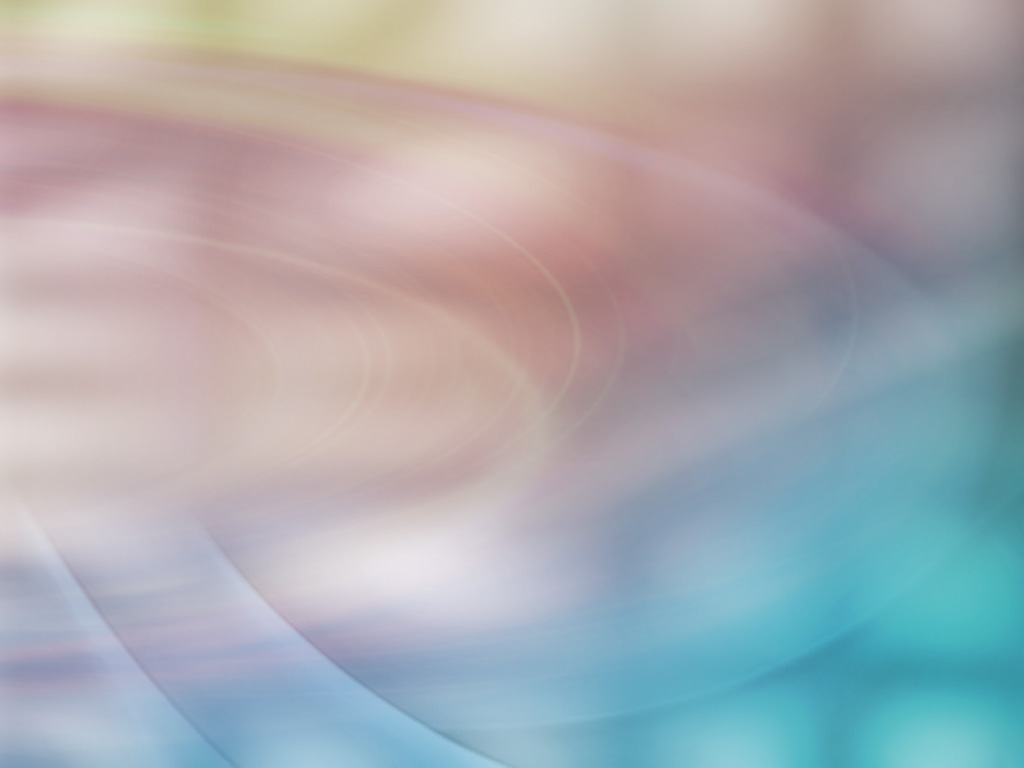 Неполная семья
НЕПОЛНАЯ СЕМЬЯ - группа ближайших родственников, состоящая из одного родителя с одним или несколькими несовершеннолетними детьми.
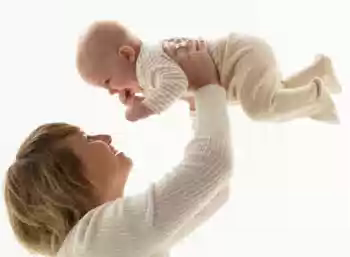 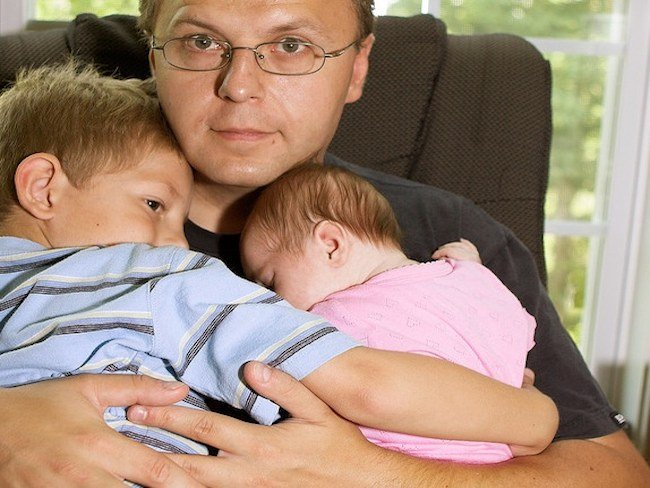 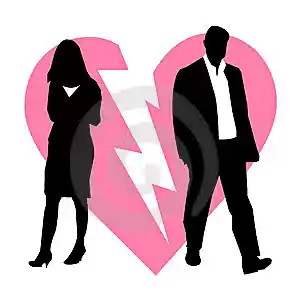 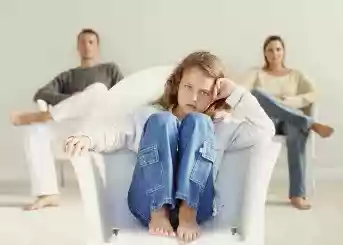 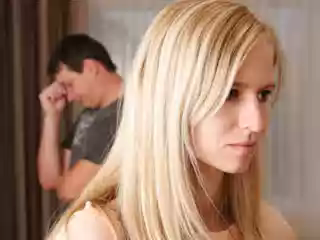 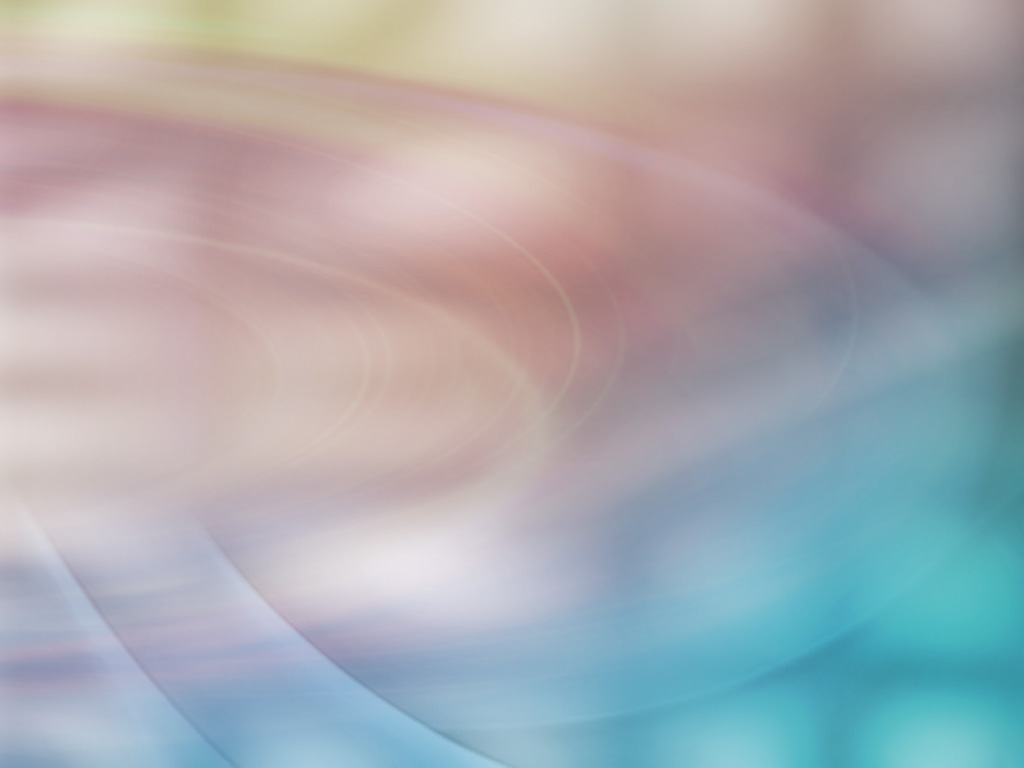 Типы неполной семьи:
Небрачная                                                 Распавшаяся



                                     Осиротевшая

    Отцовская                                                   Материнская
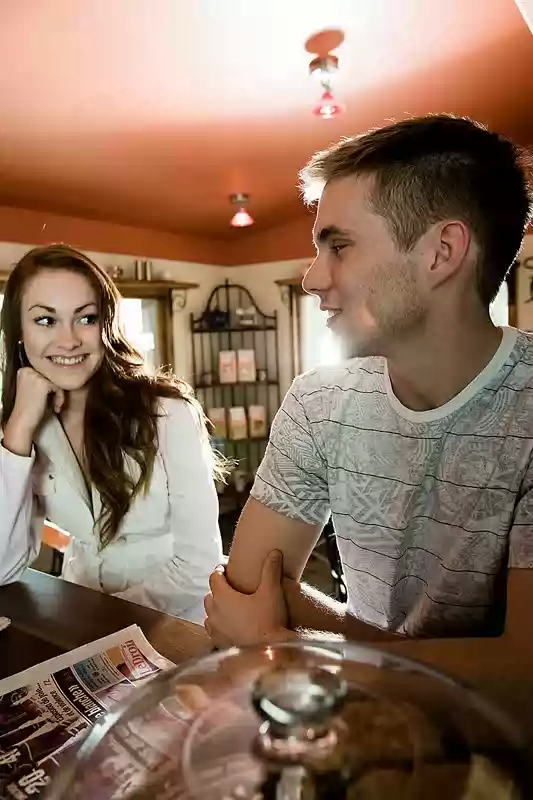 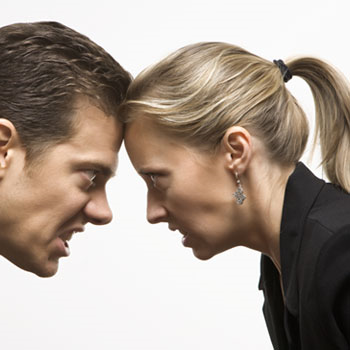 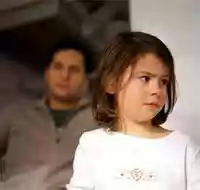 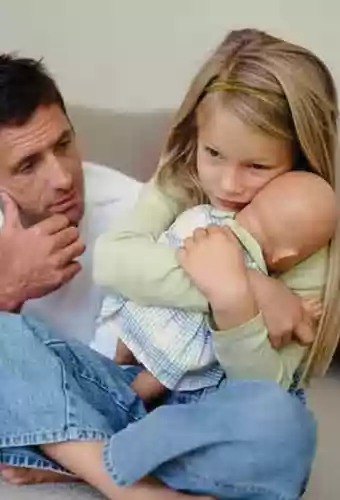 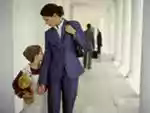 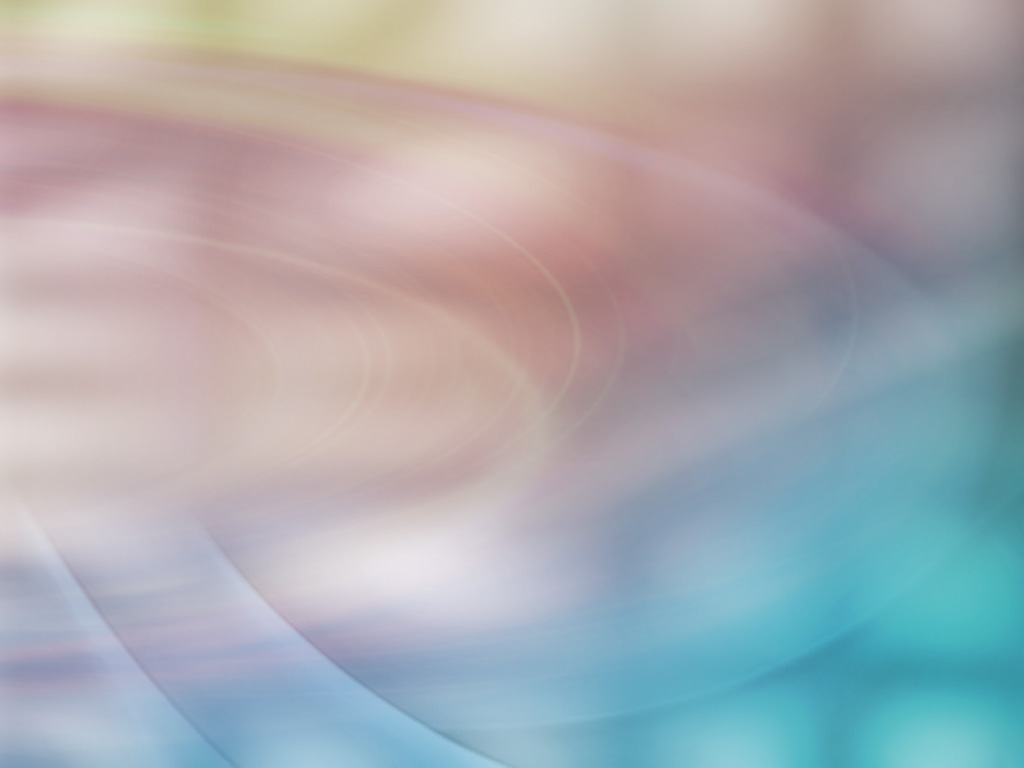 Причины увеличения неполных семей:
неподготовленность молодежи к браку; 
распространение добрачных связей;
изменение моральных норм во     
    взаимоотношениях  полов;
утрата семьей своей  производственной функции;
завышенные требования по отношению 
    к брачному партнеру; 
алкоголизм и наркомания одного из партнёров; 
изменение традиционных семейных ролей 
    мужчины и женщины;
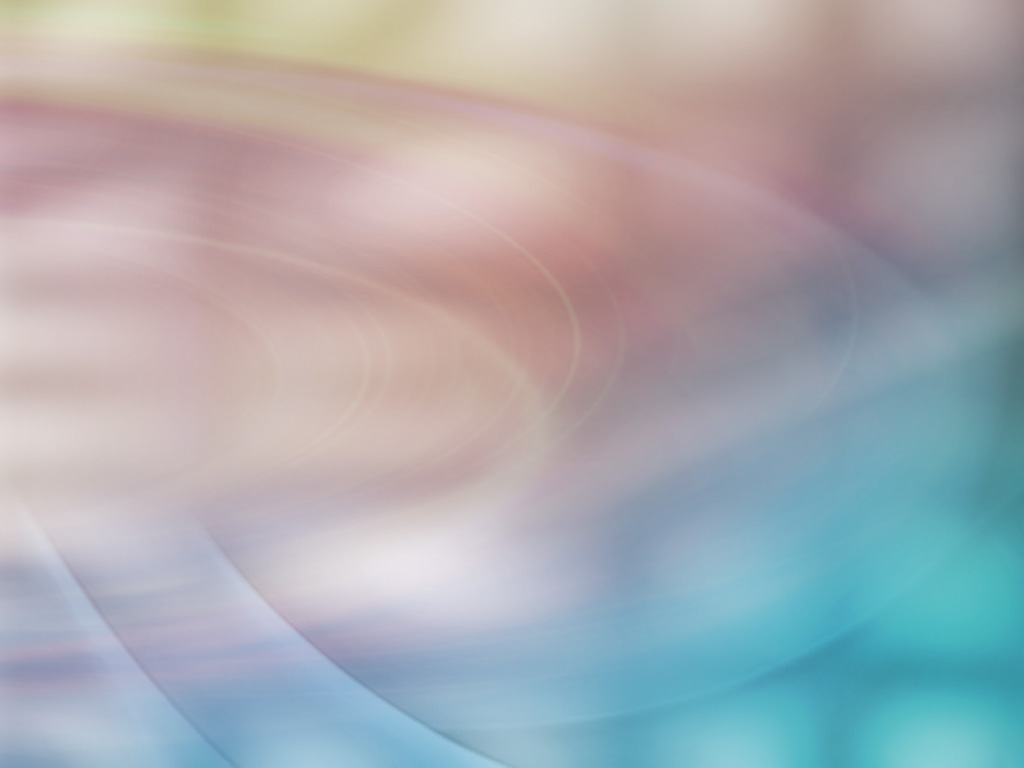 Проблемы неполных семей:
Материальные проблемы.

Дефицит полноценных семейных отношений.

Ребёнок лишён положительного образца для подражания в  освоении роли семьянина.

Неполные семьи не могут полноценно выполнять репродуктивную функцию.
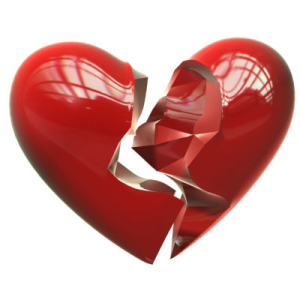 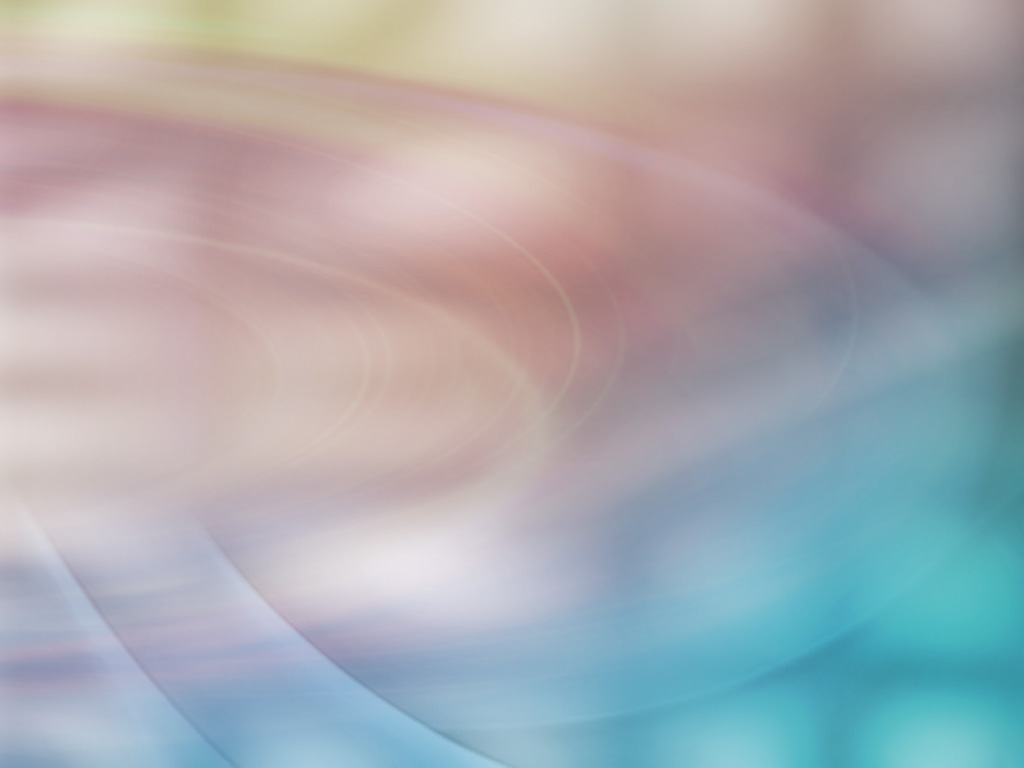 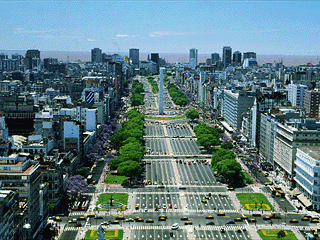 Перепись – это «моментальный снимок» всего населения страны в определенный момент времени.
Газеты пишут:
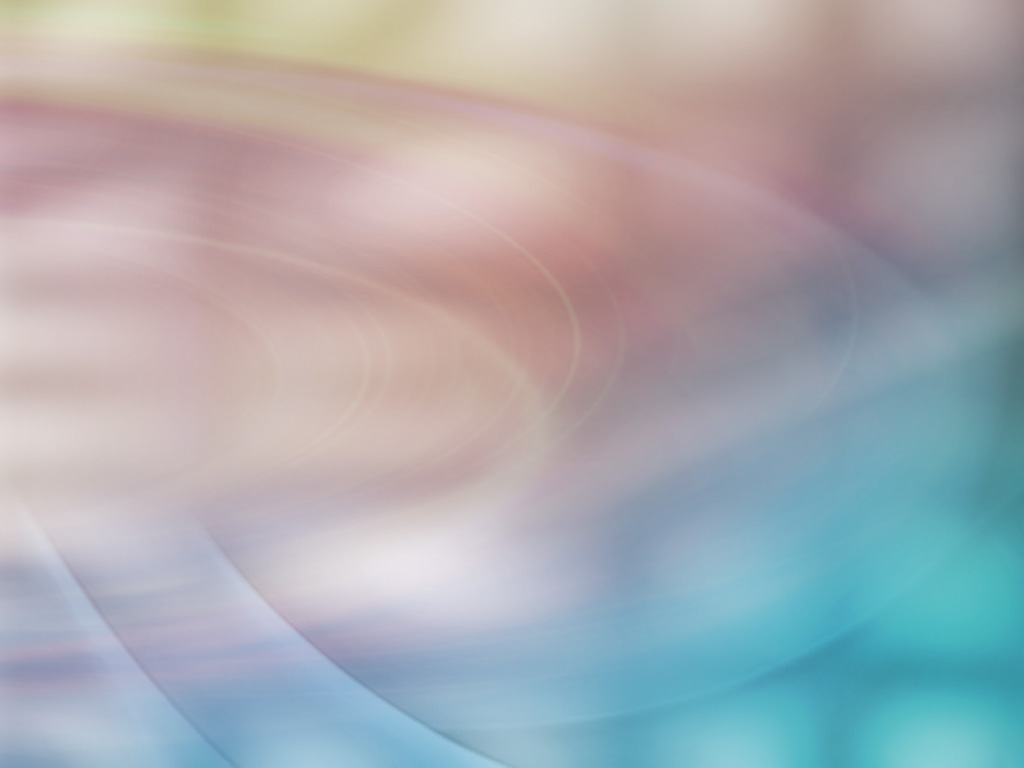 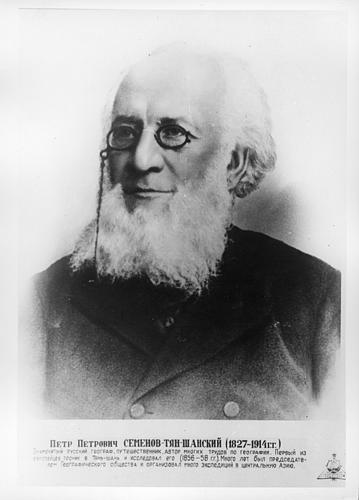 П.П.Семёнов-Тян-Шанский - инициатор  научно организованной переписи населения в начале 1897 г.
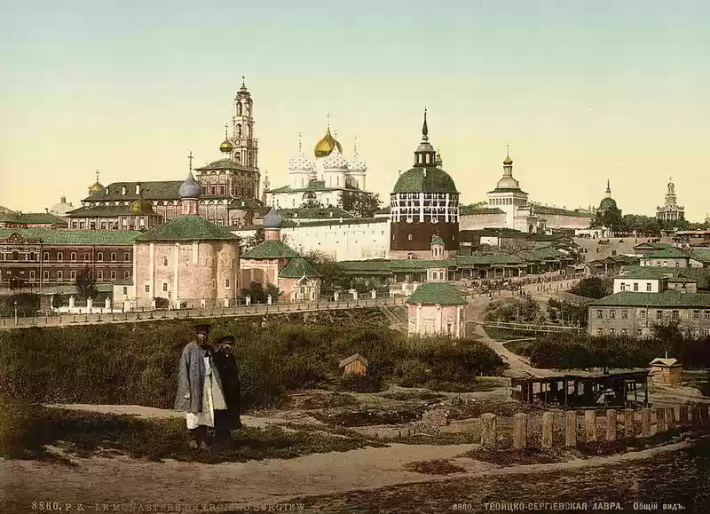 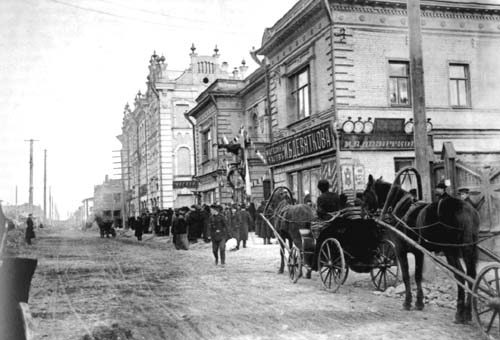 1897 г.
Первая
Всероссийская
Перепись
населения
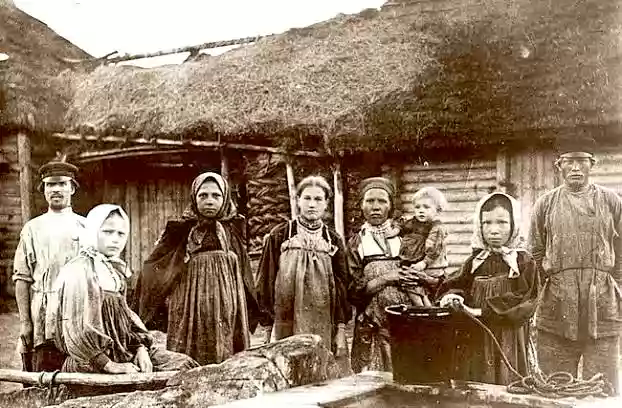 Всероссийская перепись населения является основным источником формирования федеральных информационных ресурсов, касающихся  численности и структуры населения,его распределения по территории России в сочетании с социально-экономическими характеристиками, национальным и языковым составом населения, его образовательным уровнем.
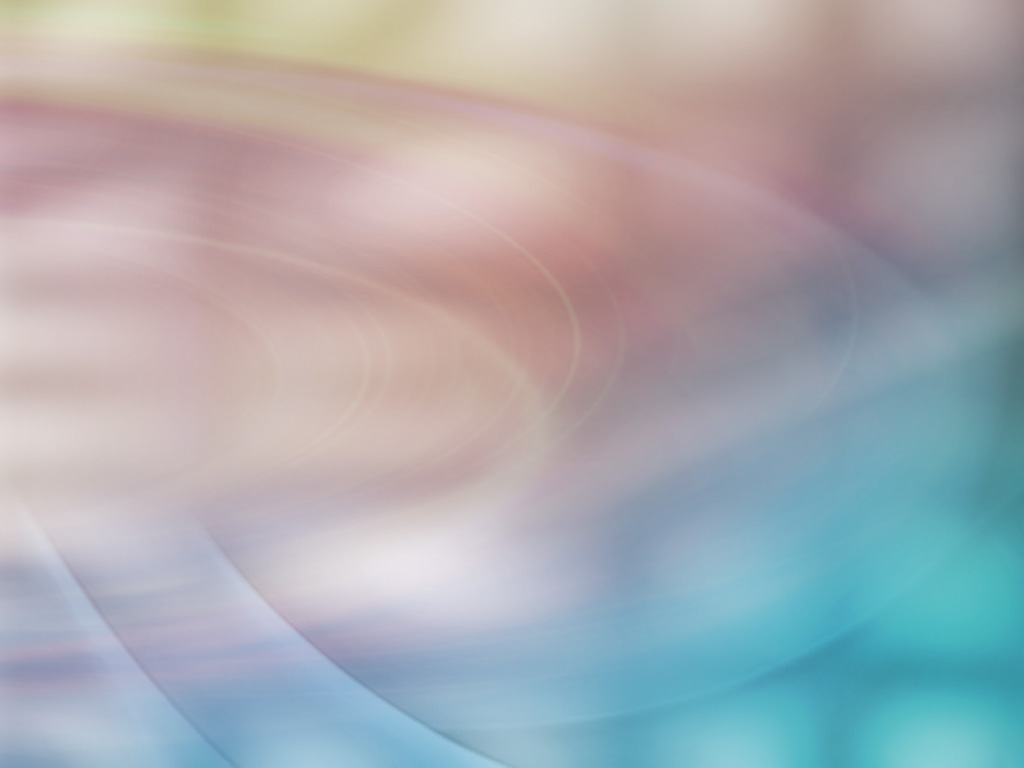 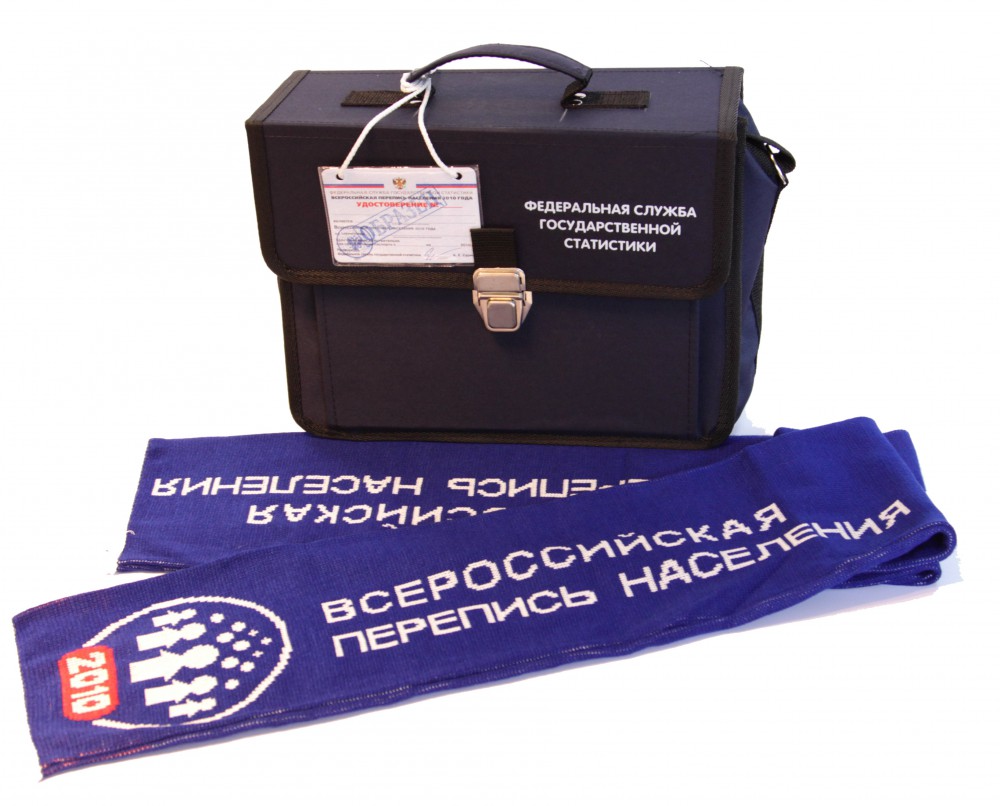 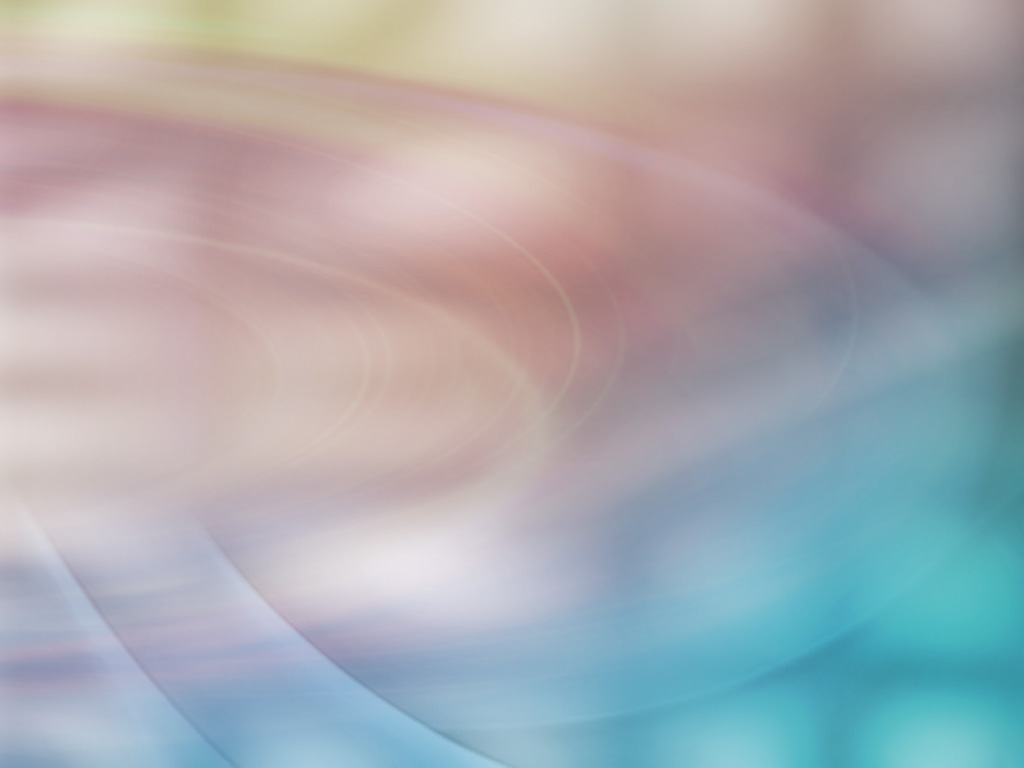 Предварительные итоги Переписи 2010г.
Население России в 2010 г. по сравнению с  
    2002 г. сократилось на 2,2 млн человек  (1,6%). 
Численность населения     России сократилась 
     с 145 млн 167 тыс.  человек до 142 млн 905 тыс. человек.
 Россия перешла по численности населения
     с 7 на 8 место в мире.

В Удмуртии проживет 
     1 млн.  522 700  человек.
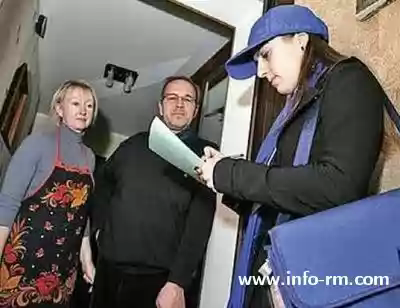 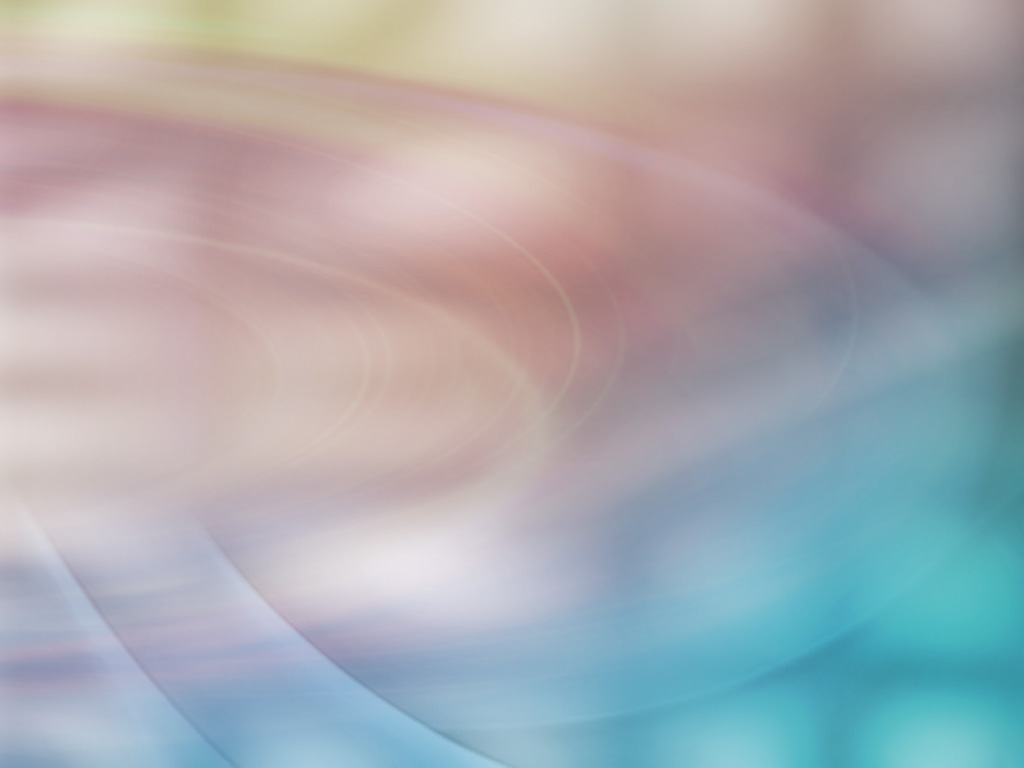 Предварительные итоги Переписи 2010г.
По данным последней переписи, в России  зарегистрировано    76  млн  700  тысяч  женщин   и 
66 млн   205 тысяч  мужчин. 
В процентном соотношении это составит 53,8%  и 46,2%.  По 2002 году данные похожие: 53,4% и 46,6%, так что положение осталось прежним.
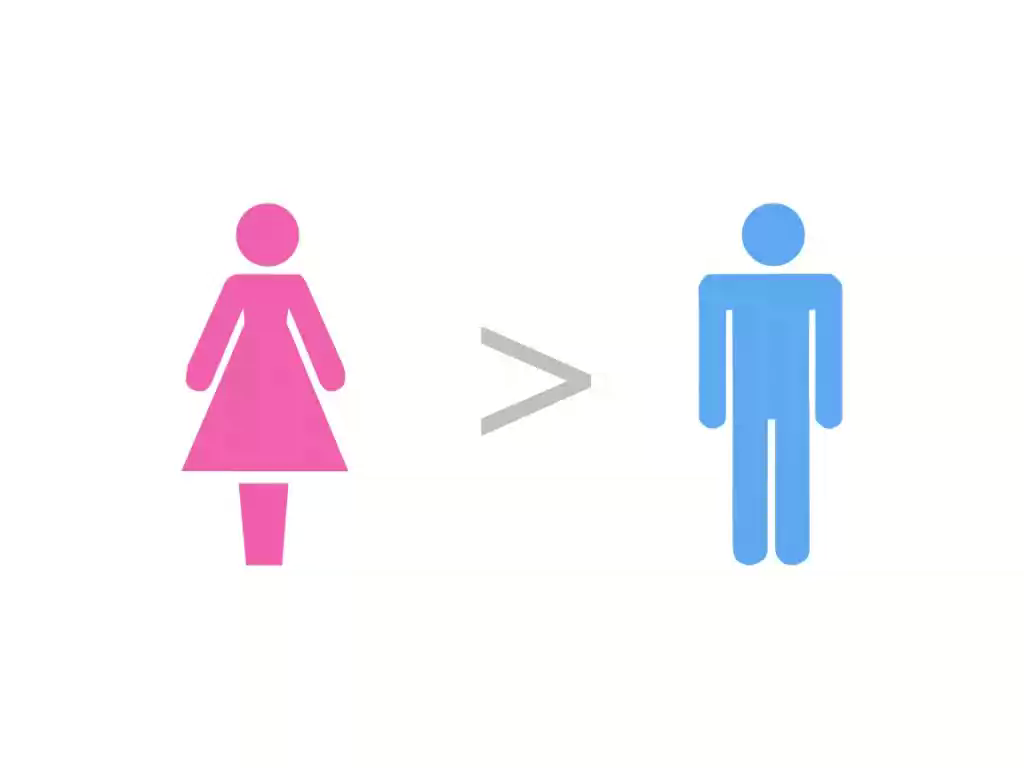 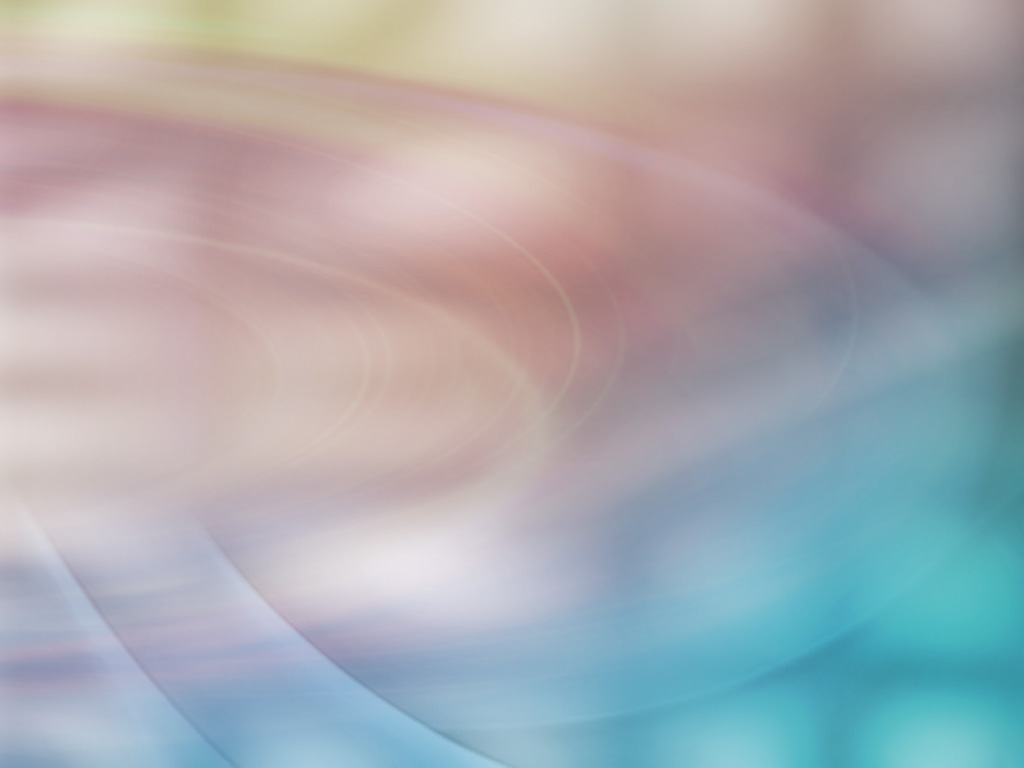 Предварительные итоги Переписи 2010г.
Задание: проанализируйте данные диаграммы:
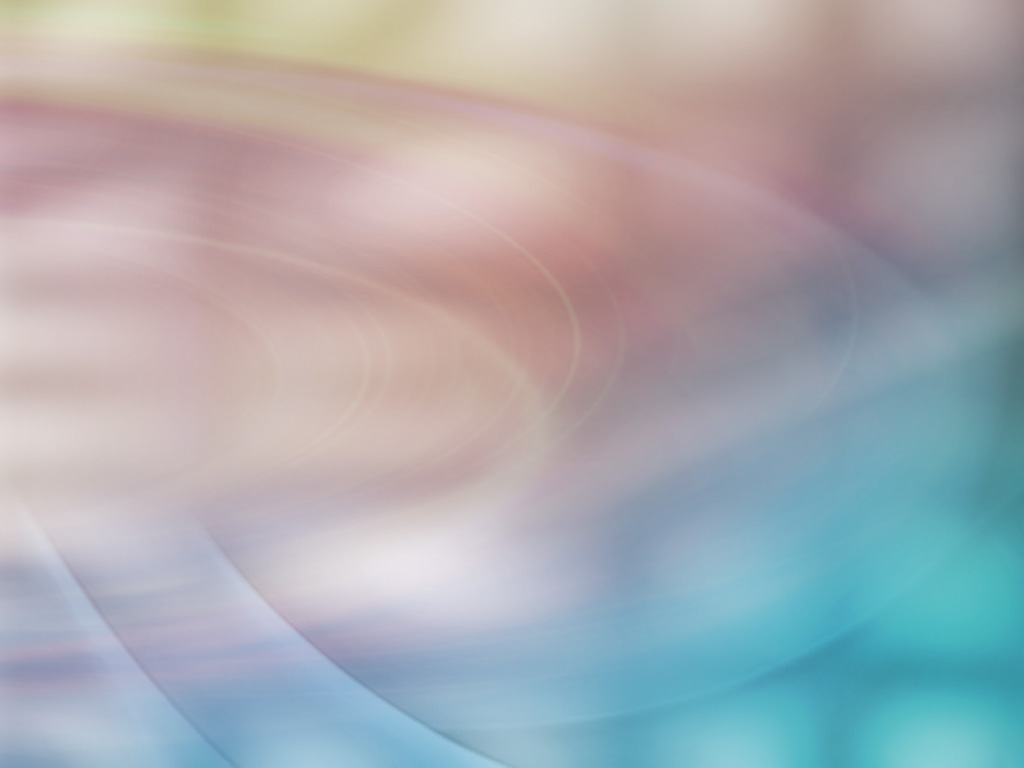 Предварительные итоги Переписи 2010г.
В большинстве российских регионов зафиксировано сокращение числа жителей, но в некоторых отмечен прирост.  По-прежнему наиболее населенными являются Центральный, Приволжский и Сибирский федеральные округа, на территории которых проживает более 61 % населения страны. 

По сравнению с переписью
 2002 года численность 
населения сократилась в 63, 
а возросла в 20 субъектах
 Российской Федерации.
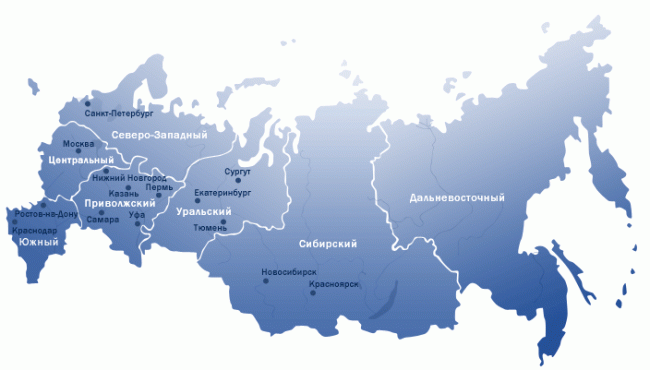 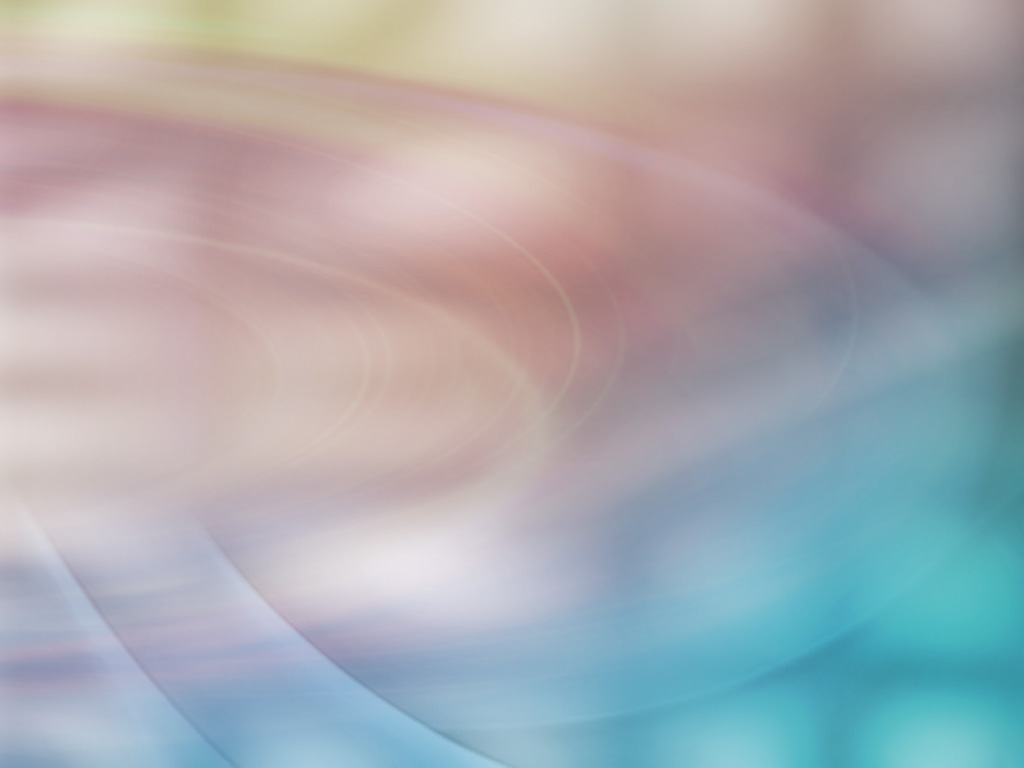 Динамика численности населения России :Задание: проанализируйте данные диаграммы:
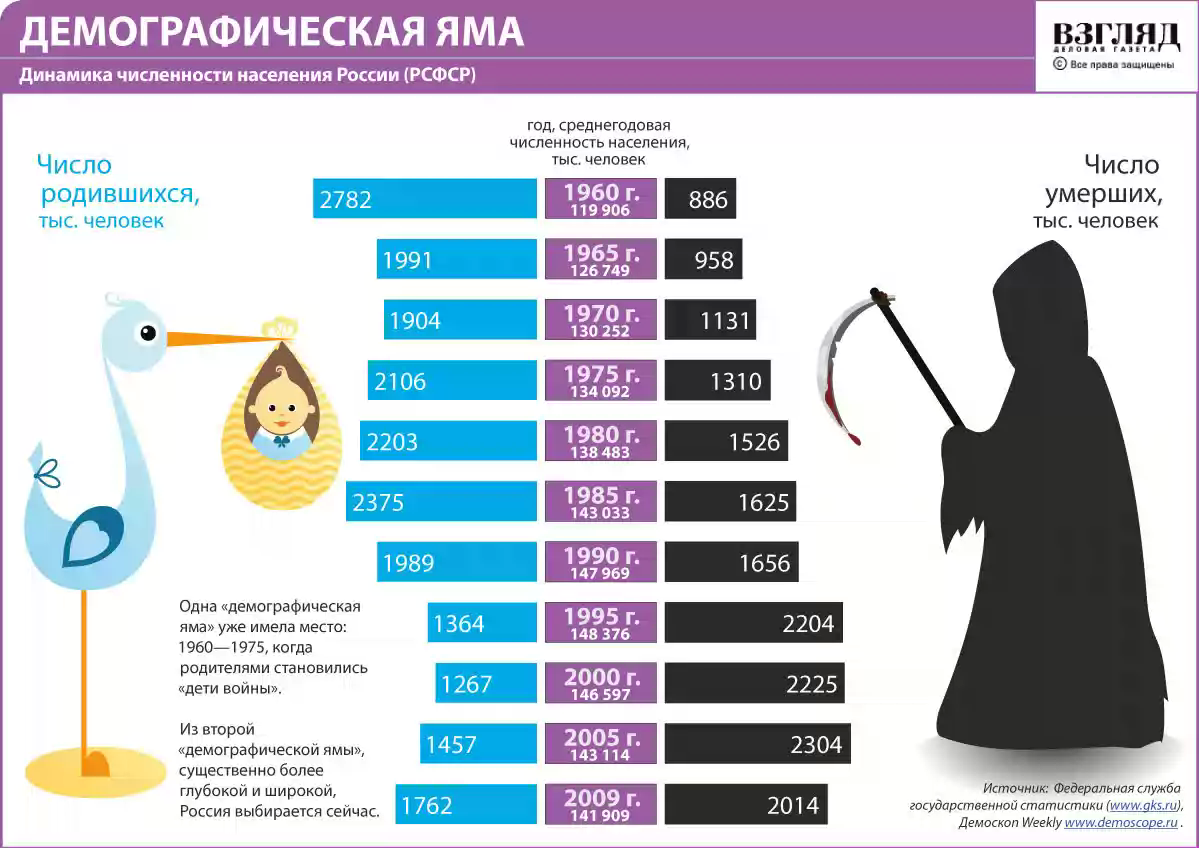 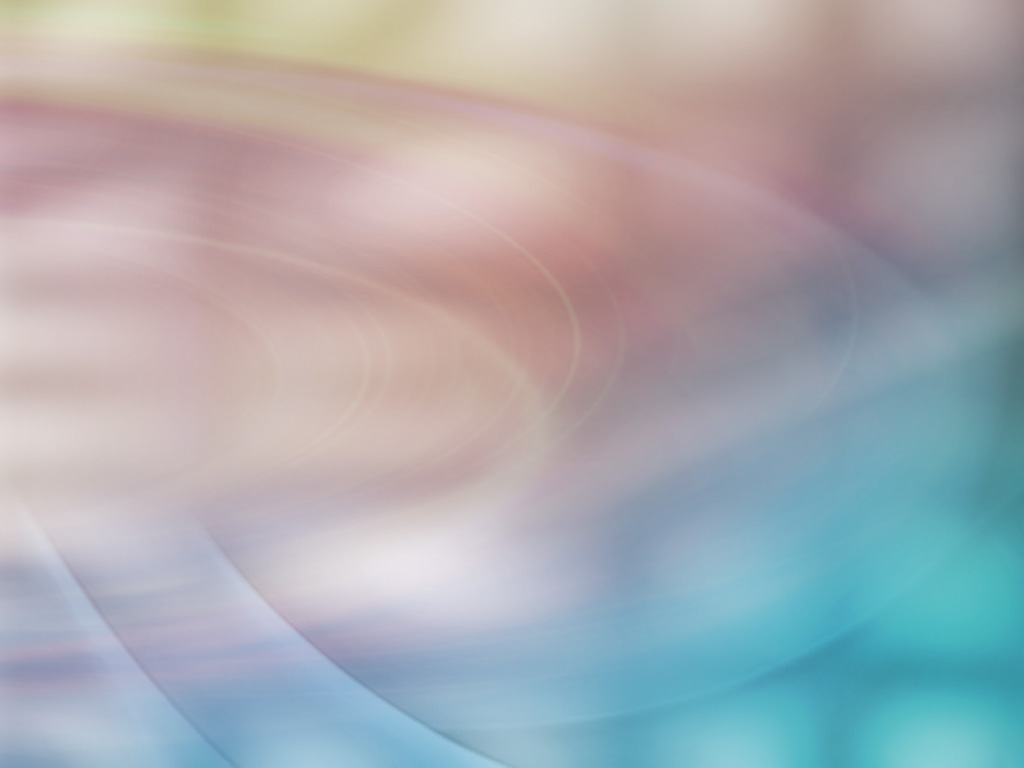 Основные критерии оценки
демографии России  с 1992 по 2010гг.
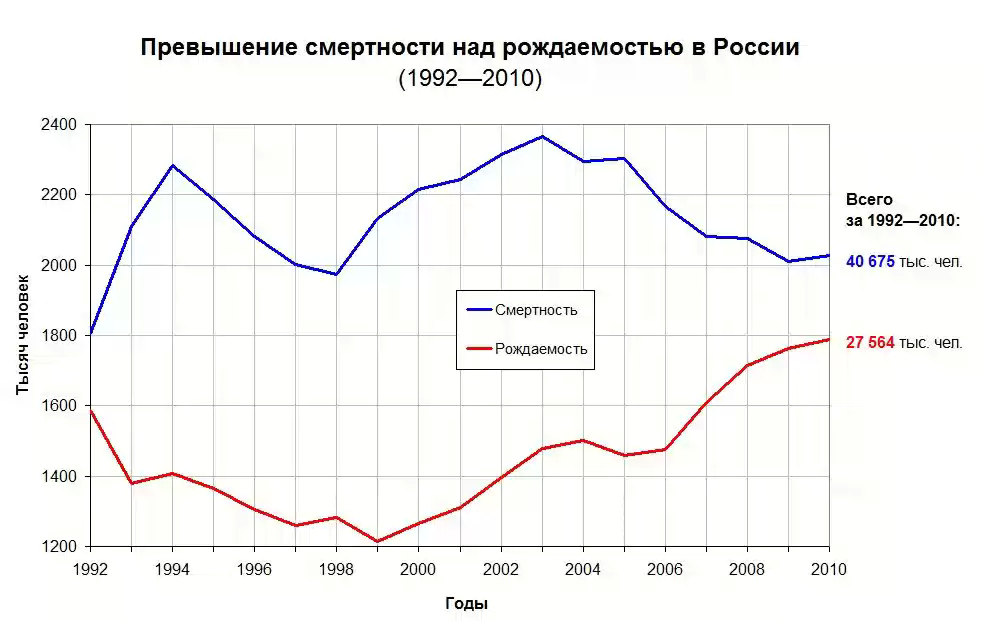 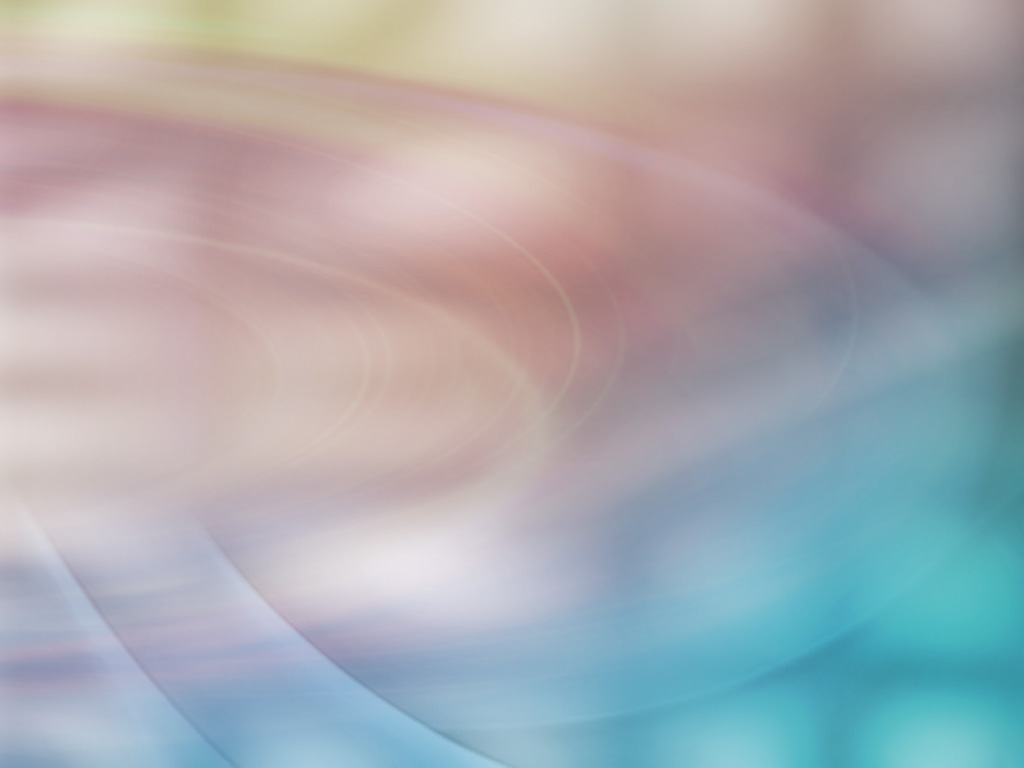 Демографический кризис 
(депопуляция)
- резкое снижение численности населения.
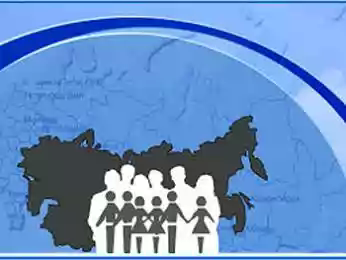 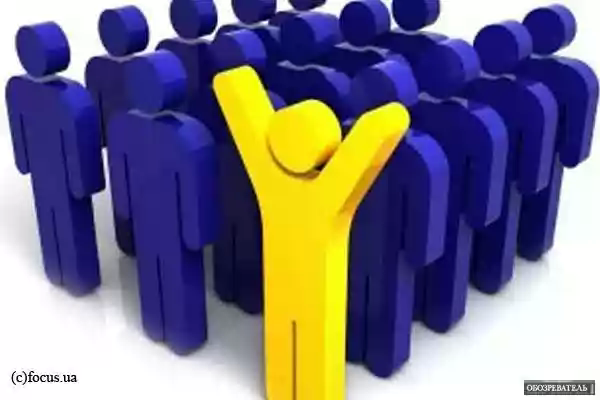 Демографический «взрыв»
- резкое увеличение численности населения.
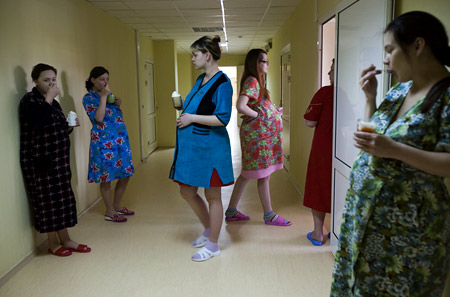 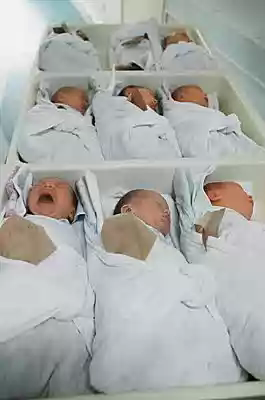 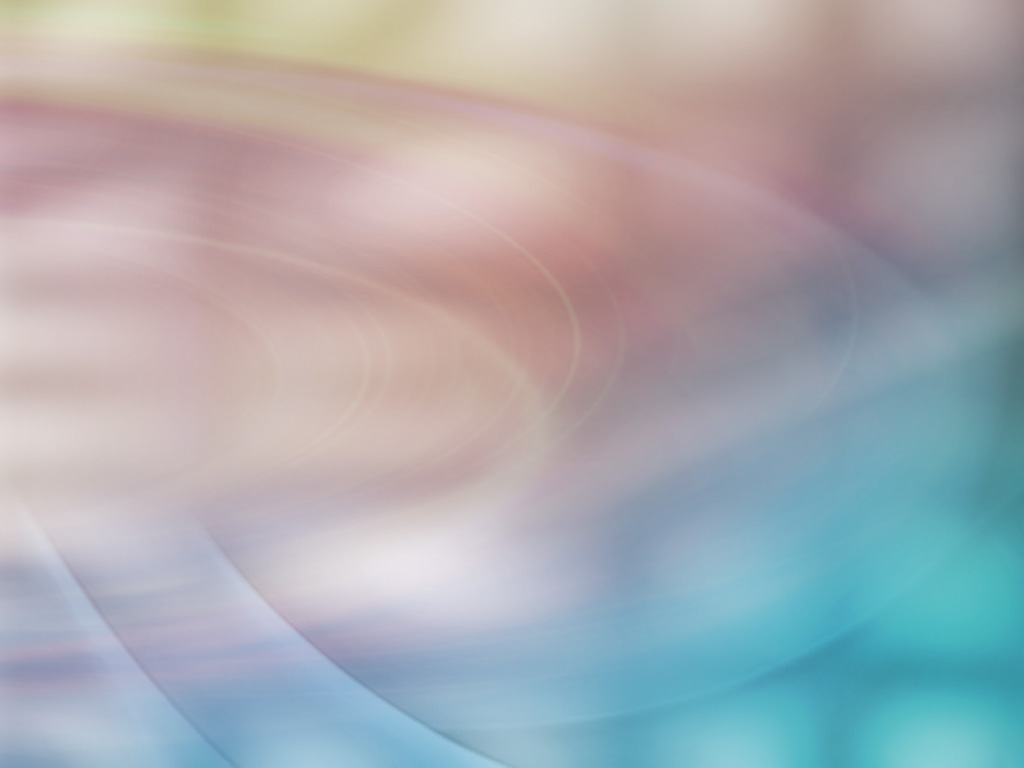 Причины неблагополучной 
демографической ситуации 
(по данным опроса ВЦИОМ)
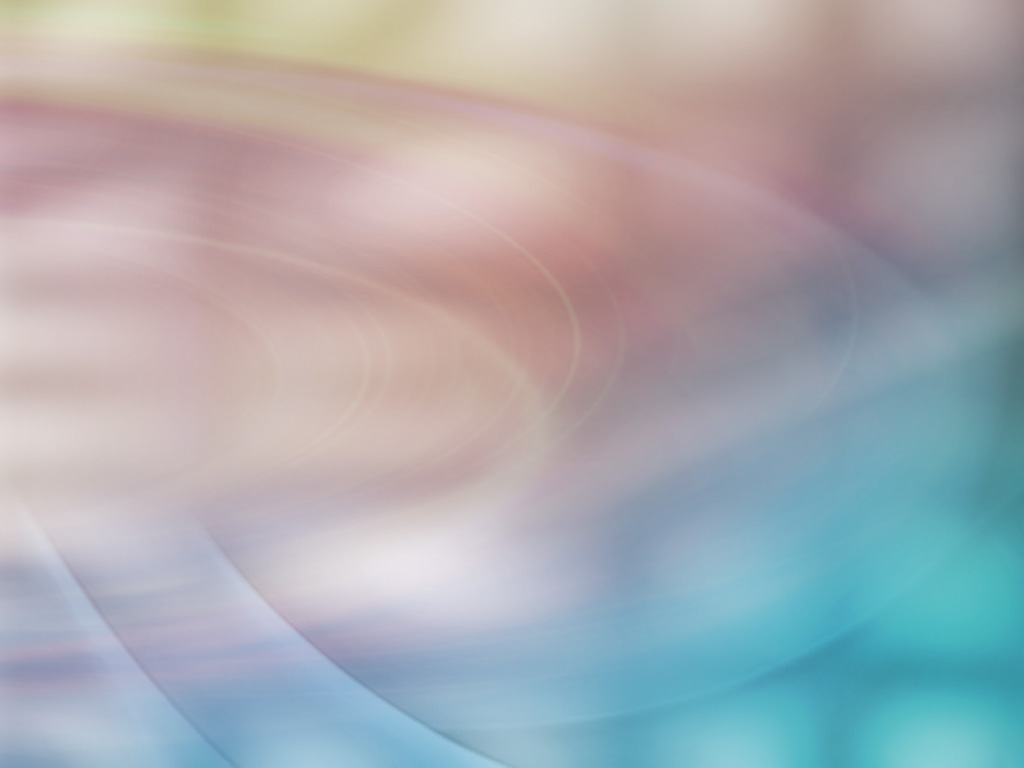 Демографические кризисы в России 20 в.
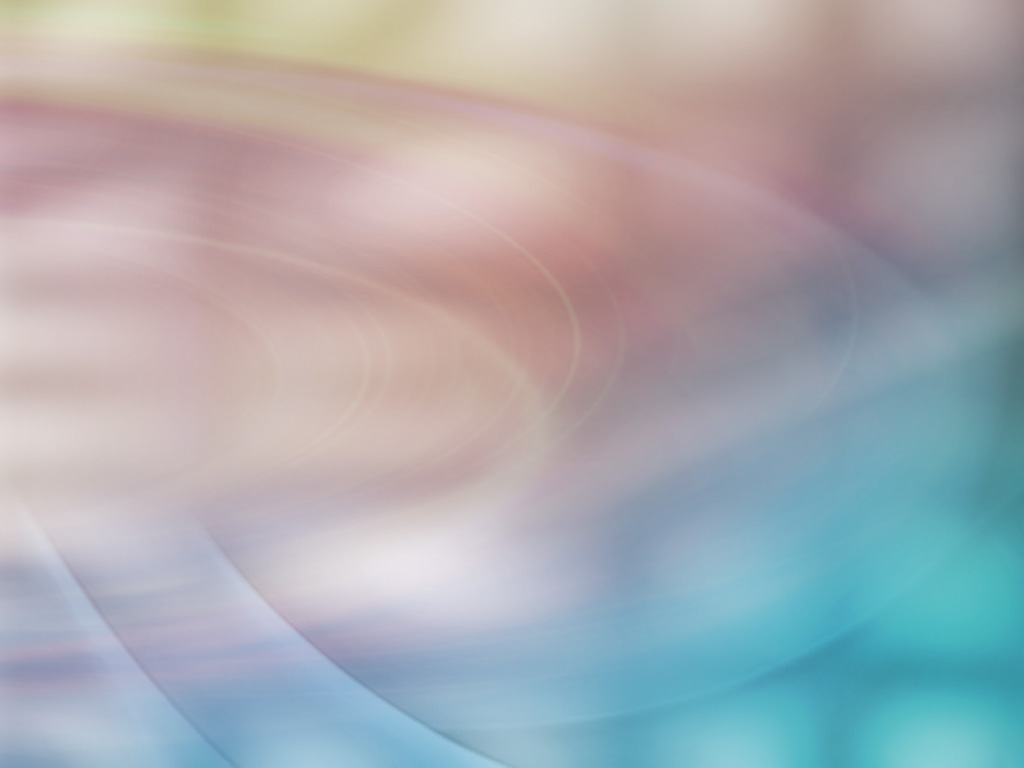 Прирост населения в  регионах России.
В процентном соотношении к 2002 г.:
Республика Дагестан – 115,6%      
Чеченская Республика – 115%
Карачаево-Черкесская Республика – 108,9% 
г.Москва – 110%,       Московская область – 107% 
Ханты-Мансийский АО – 106%  
г.Санкт-Петербург ,   Тюменская область – 104% 
Ямало-Ненецкий АО,  Ленинградская  область,    Краснодарский край – 102%
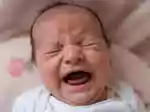 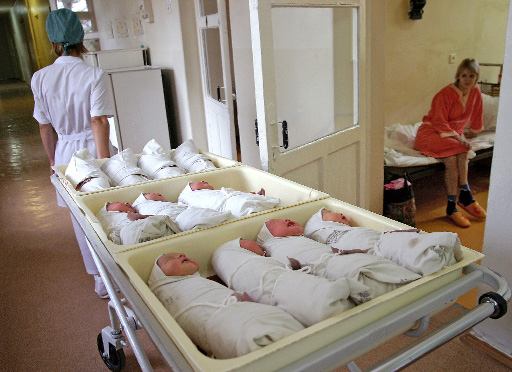 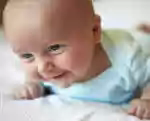 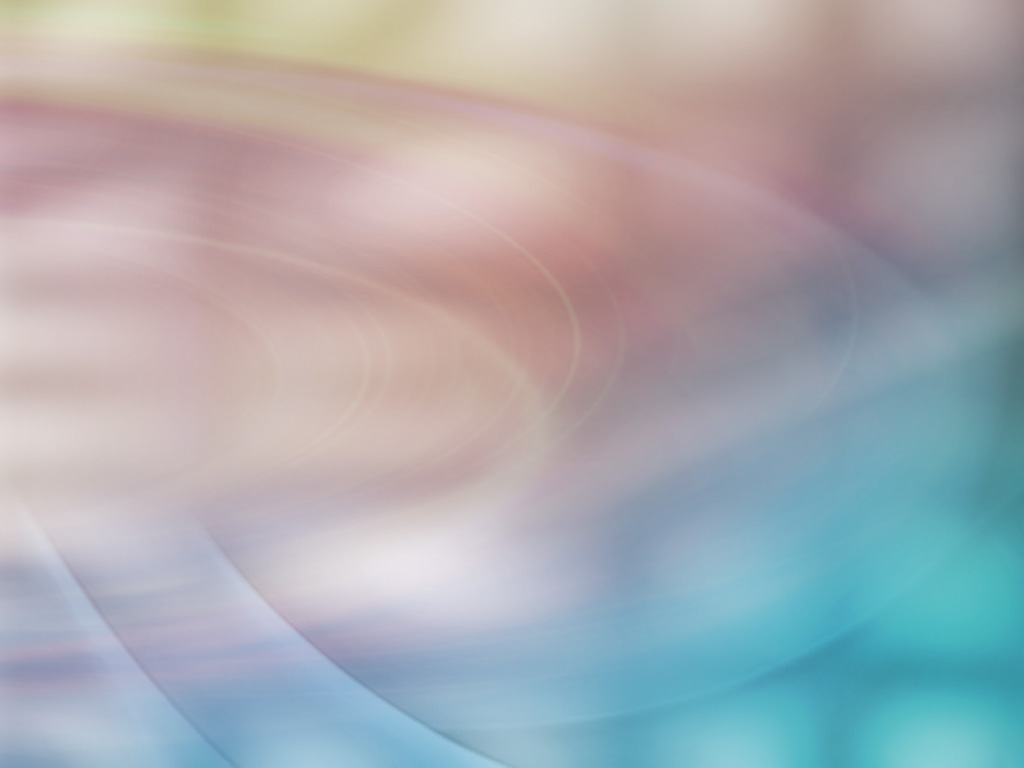 Основные показатели демографической 
ситуации в Игринском районе УР:
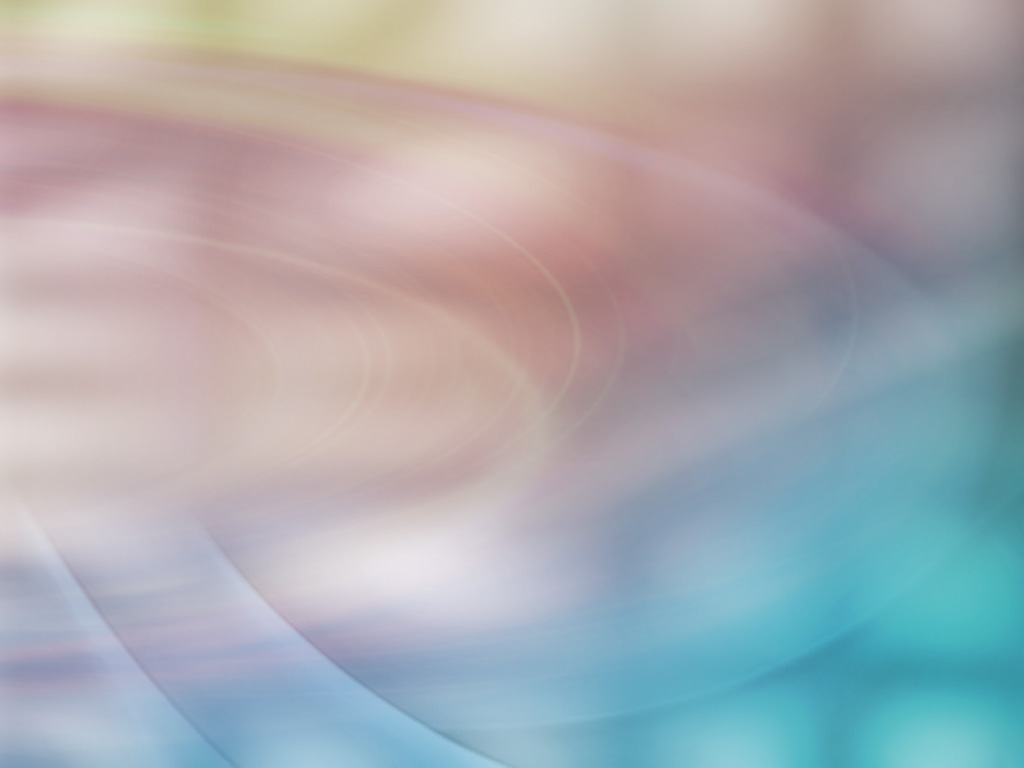 Демографическая политика в РФ:
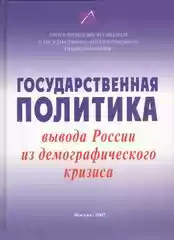 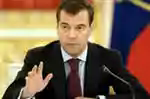 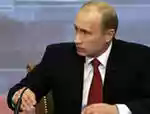 Демографическая политика –целенаправленная деятельность государства  в сфере регулирования процессов воспроизводства населения.
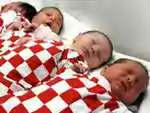 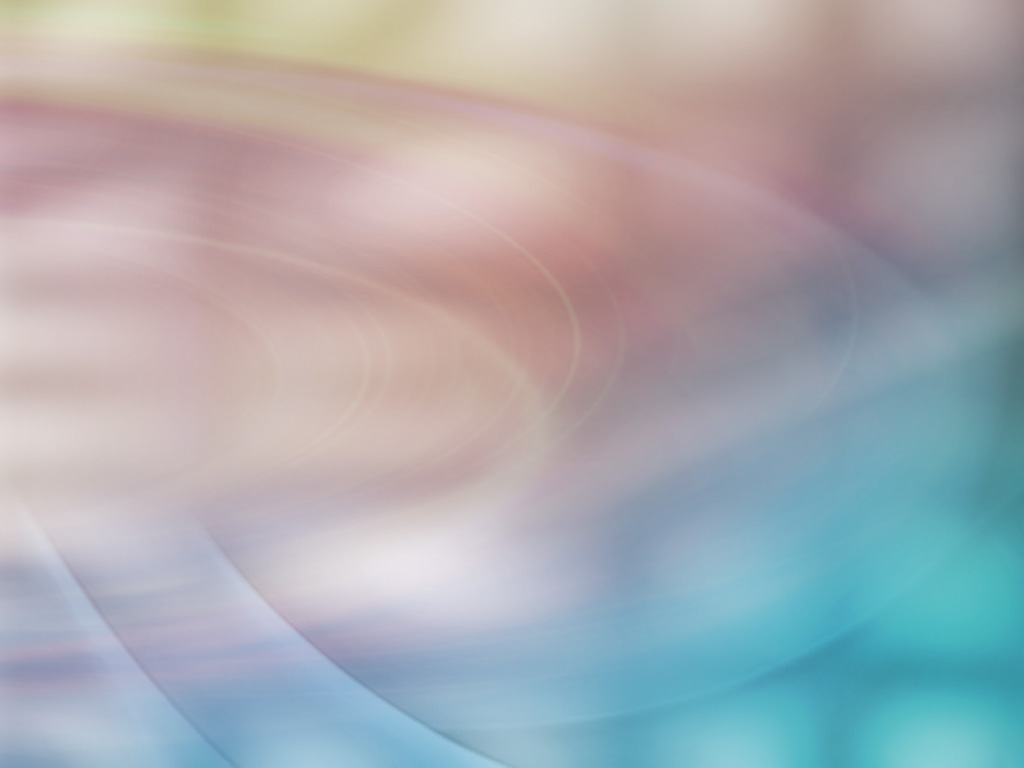 Вывод:
Таким образом, ситуацию, которая сложилась с народонаселением в России в настоящее время, специалисты оценивают как депопуляцию – сниженное воспроизводство и сокращение численности населения.
Социальные последствия депопуляции связаны с перспективой сокращения трудового потенциала, падения экономической активности населения, его старения.
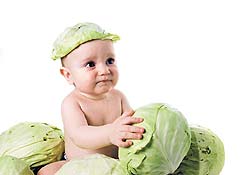 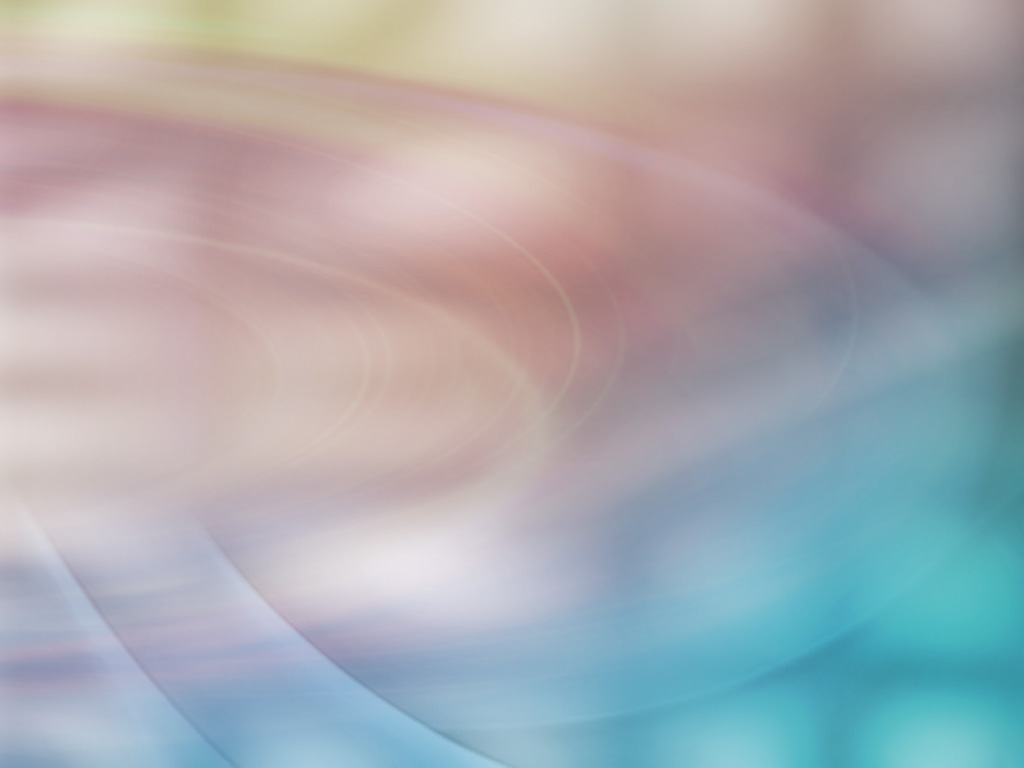 Домашнее задание:  §17, эссе
Раскройте смысл высказывания:
«Жениться — это значит наполовину уменьшить свои права и вдвое увеличить свои обязанности»
Шопенгауэр Артур (1788-1860) - немецкий философ.
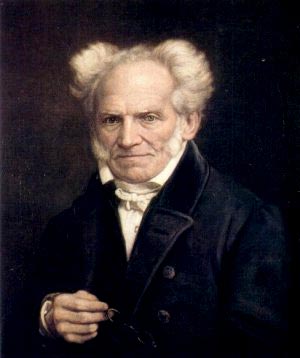 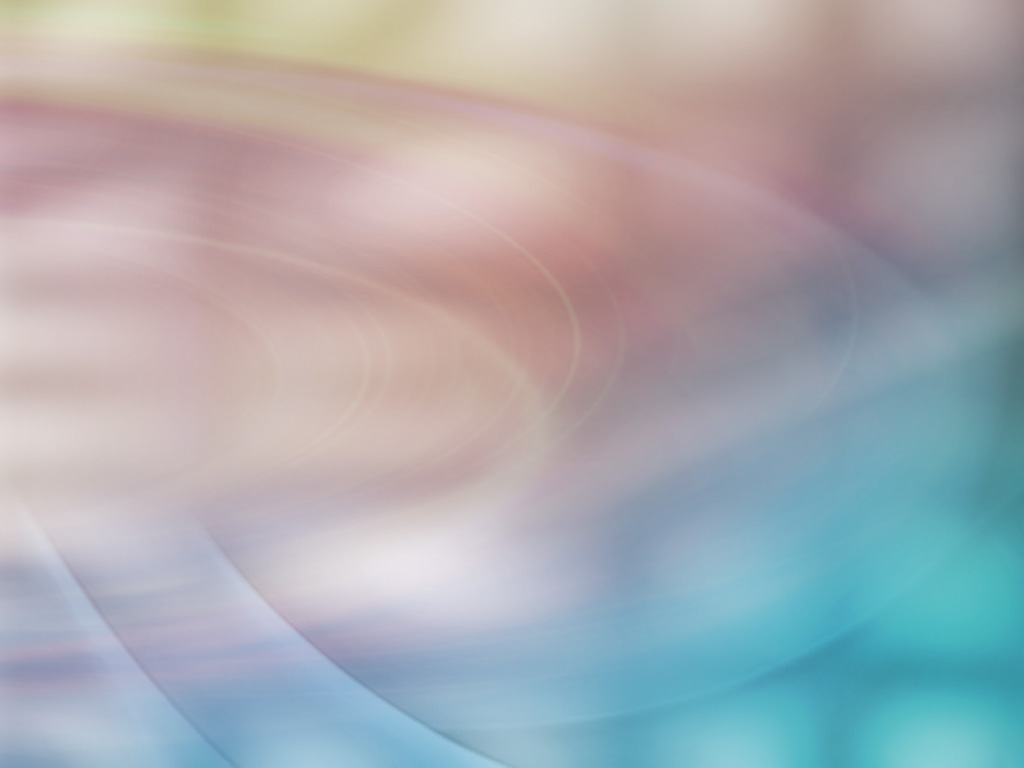 Критерии оценки работы учащихся на уроке:
«Если вы не думаете                                         
                                  о будущем, 
                                             его у вас не будет»      Джон Голсуорси(1867 – 1933), английский писатель
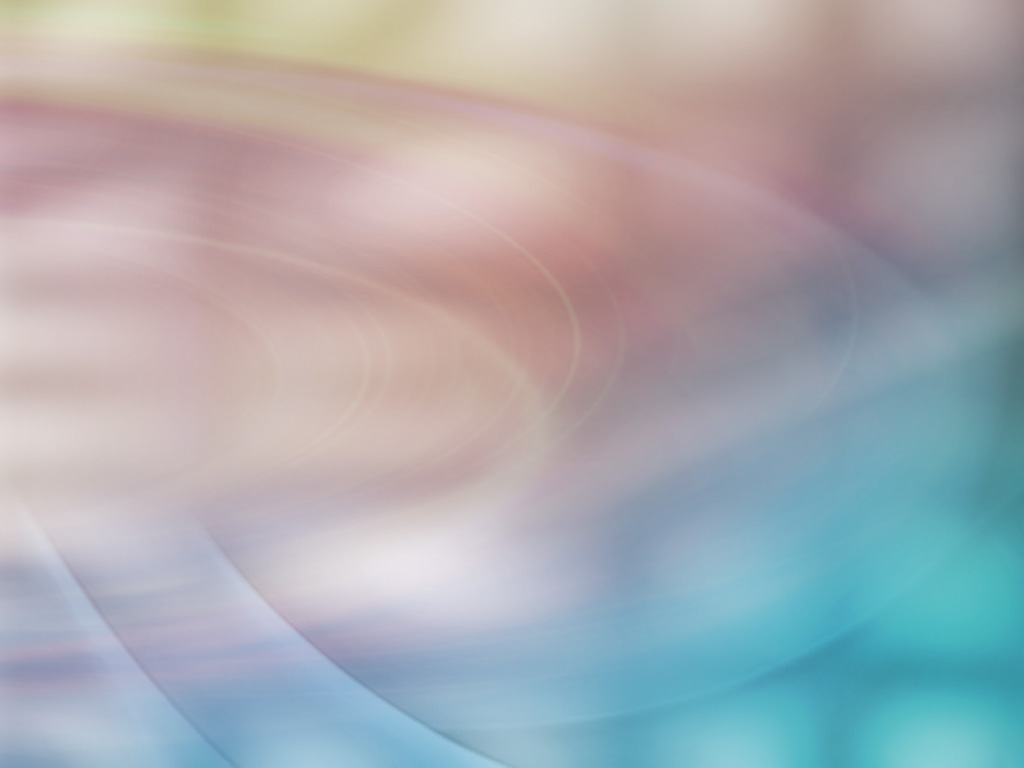 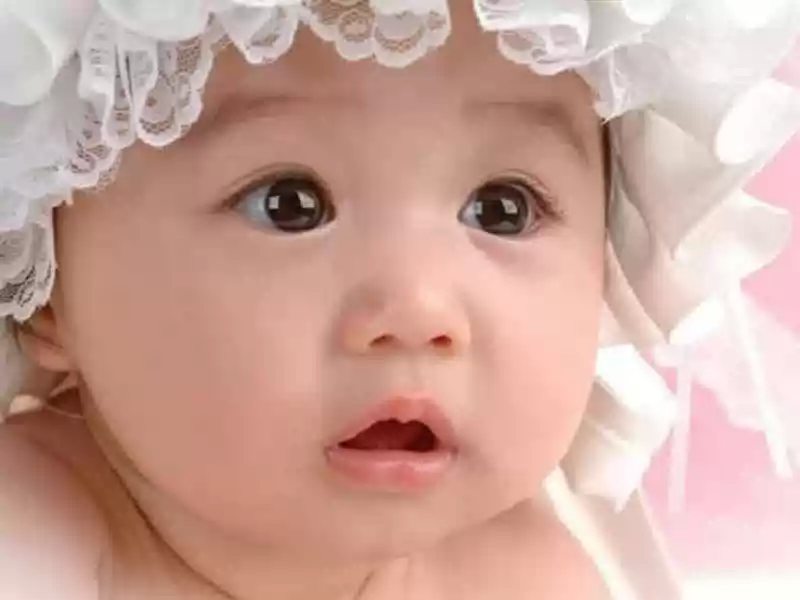 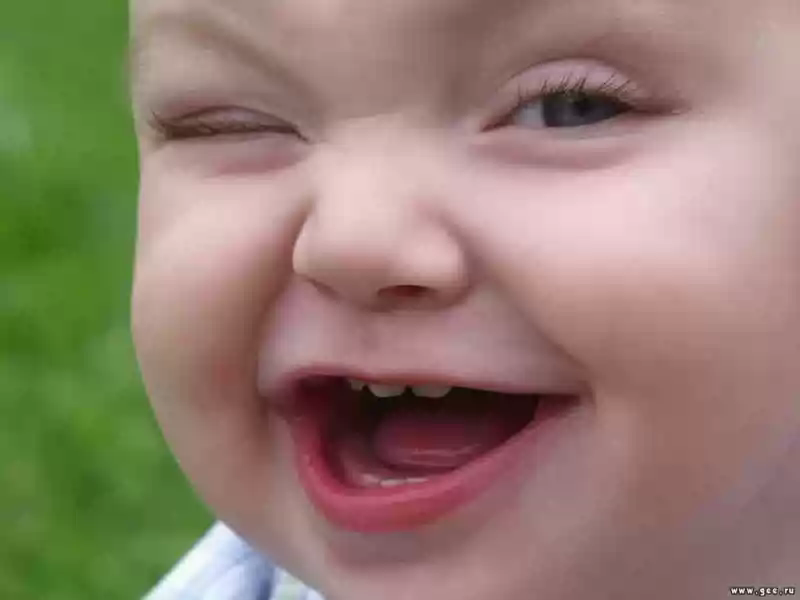